ОГБОУ «Школа-интернат №89»
Модель социализации детей с ОВЗ 
средствами адаптивной физической культуры
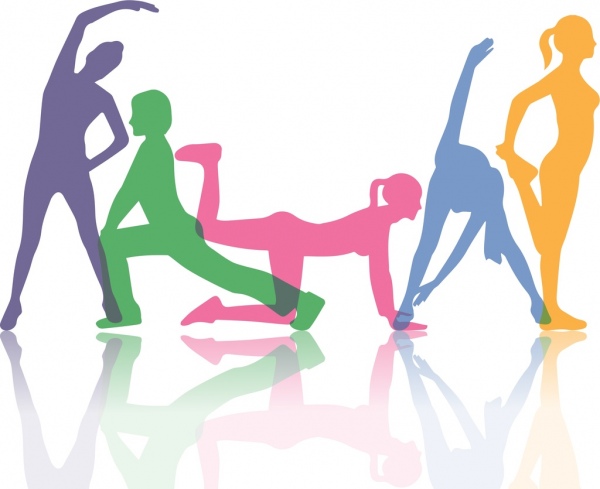 ОГБОУ «Школа-интернат №89»
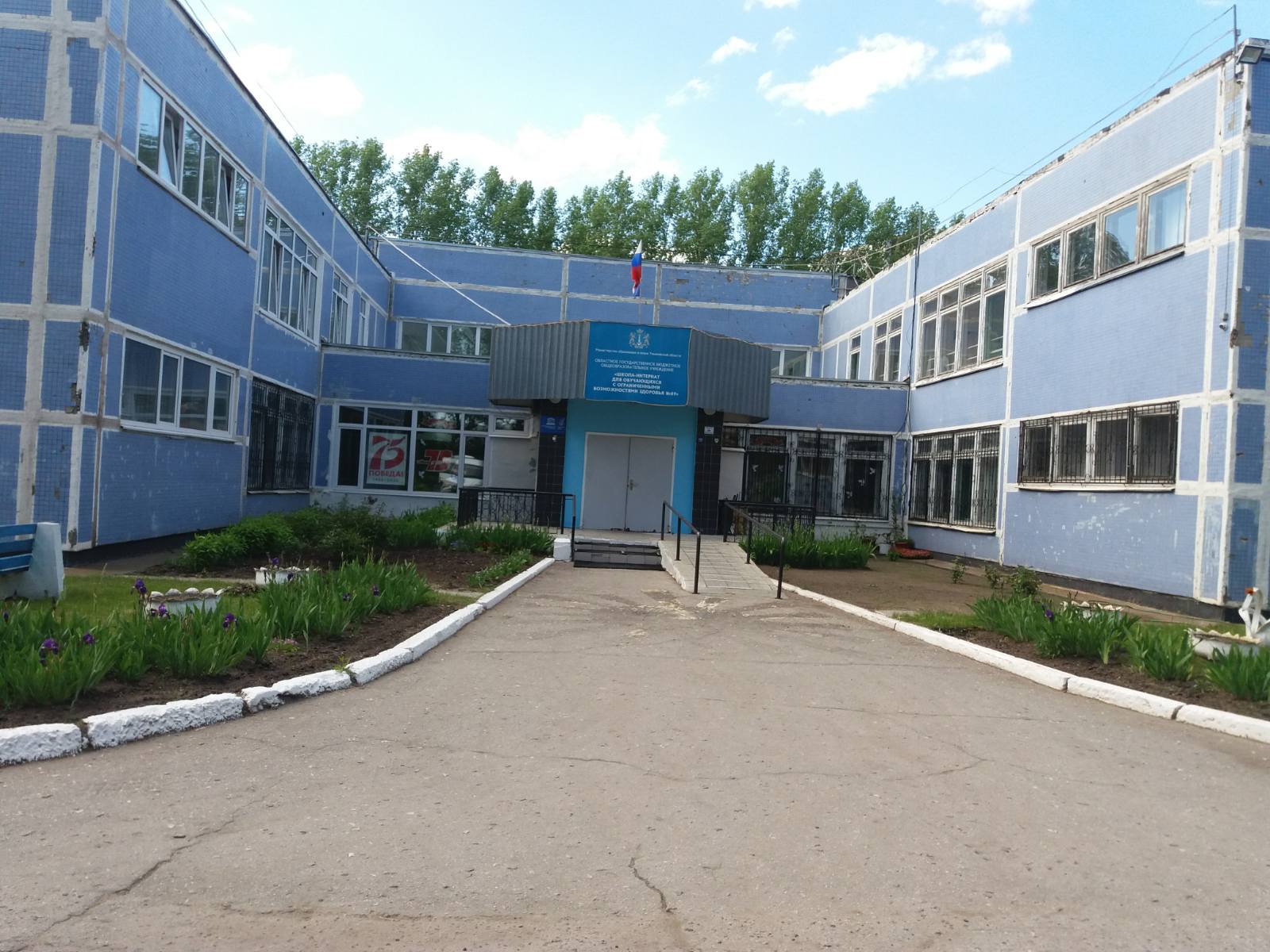 ОГБОУ «Школа-интернат №89»
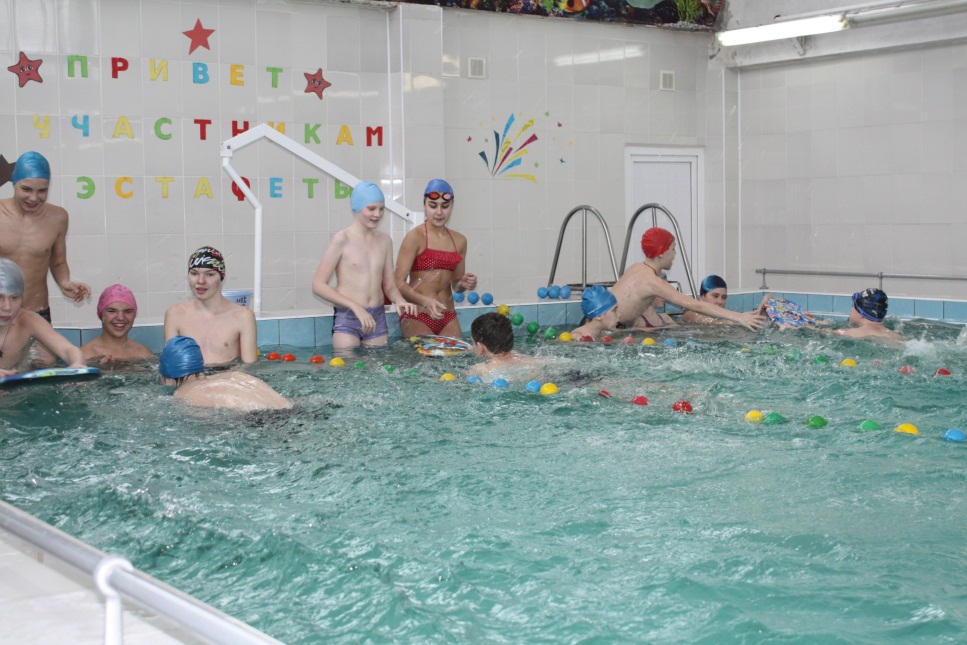 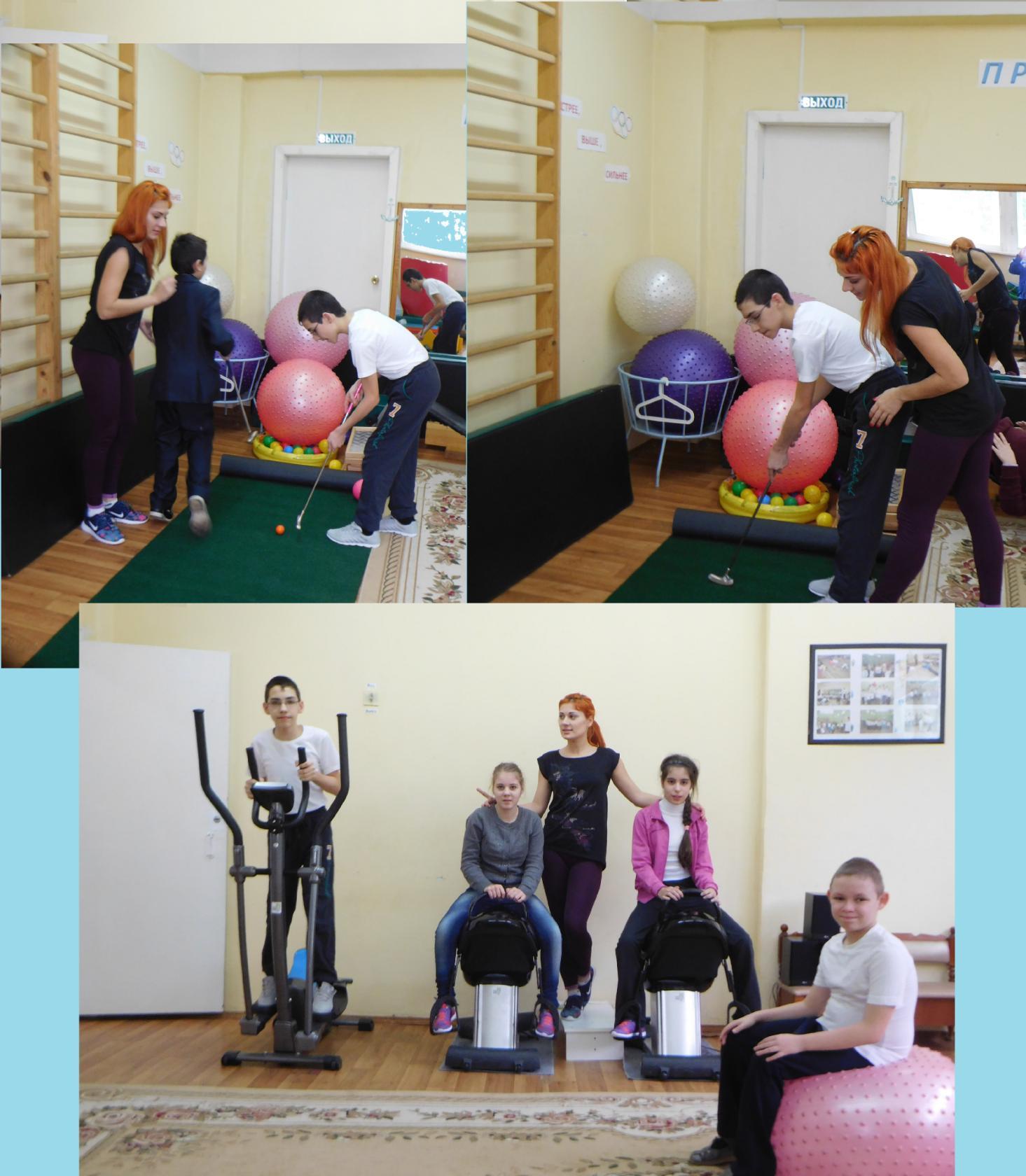 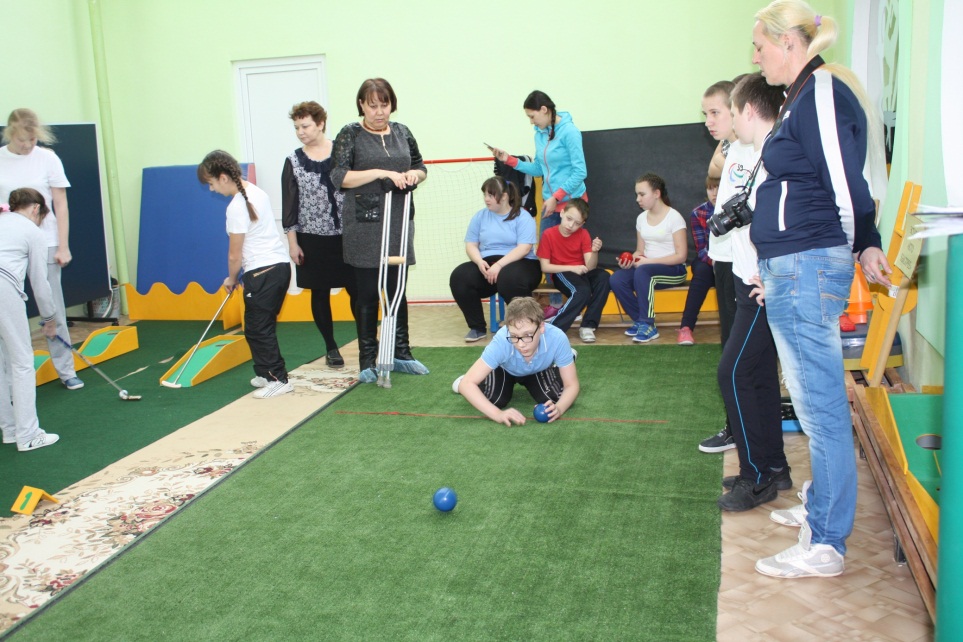 ОГБОУ «Школа-интернат №89»
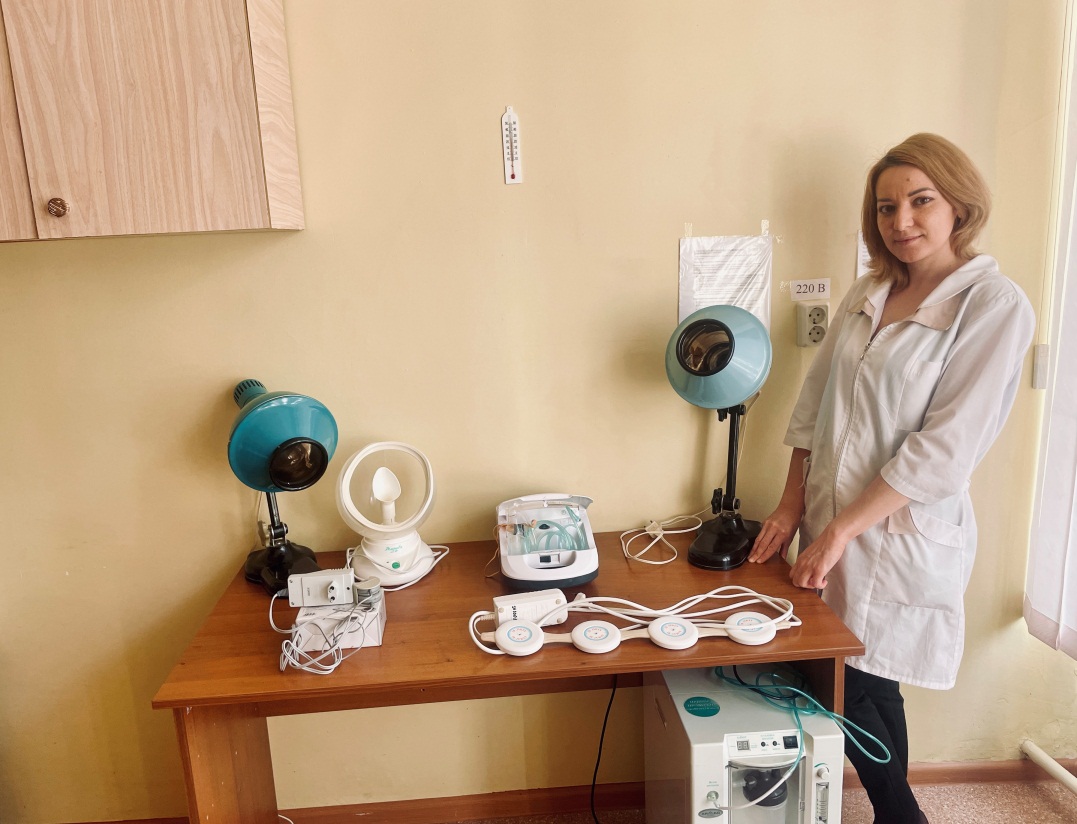 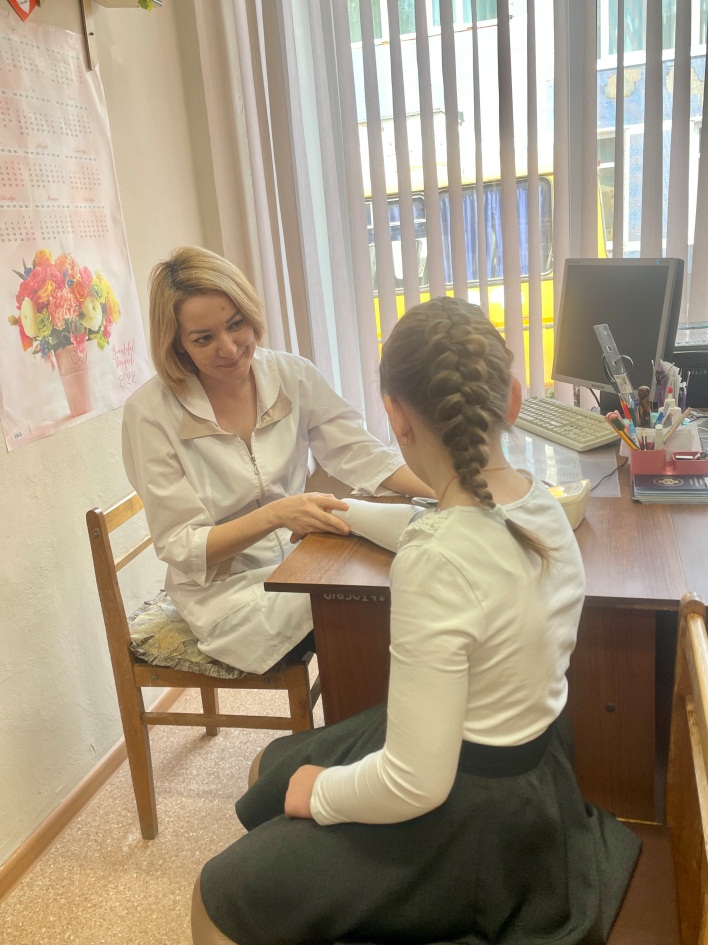 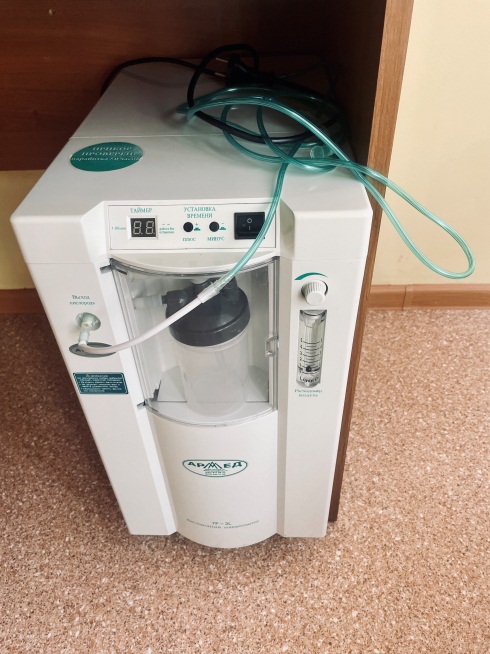 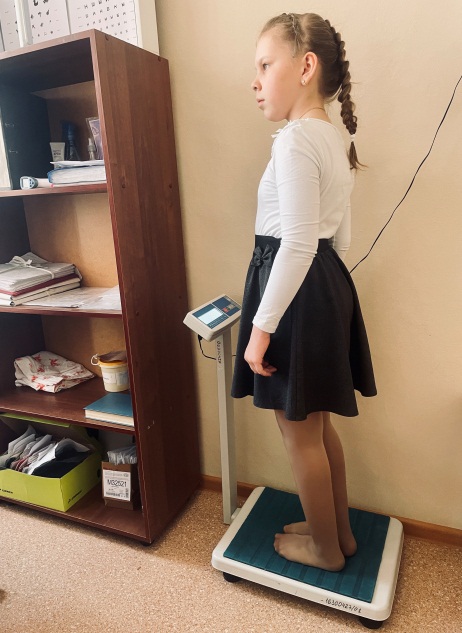 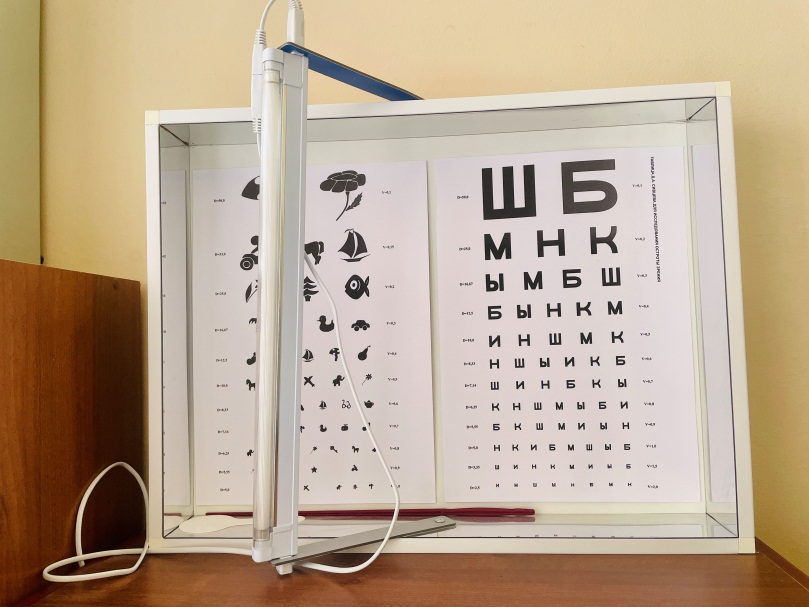 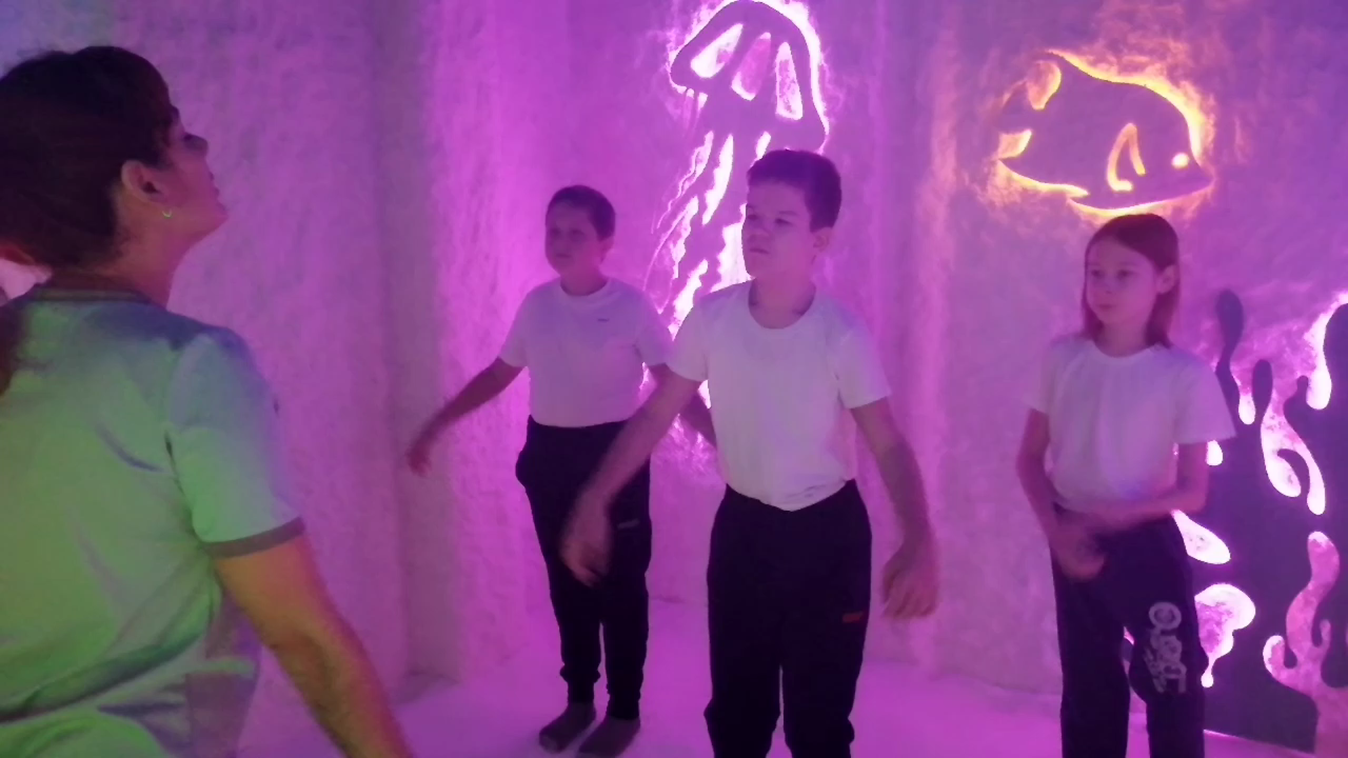 Занятия в соляной пещере
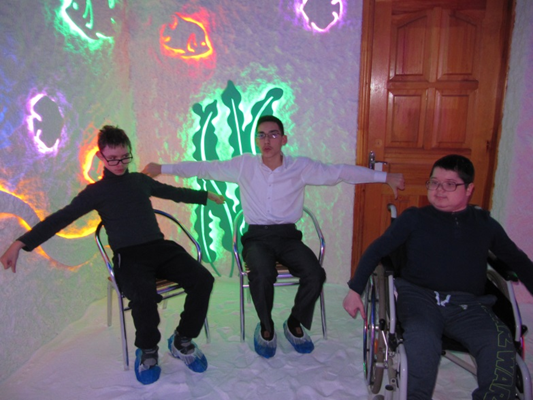 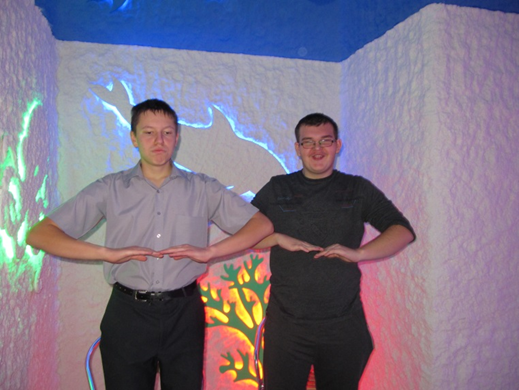 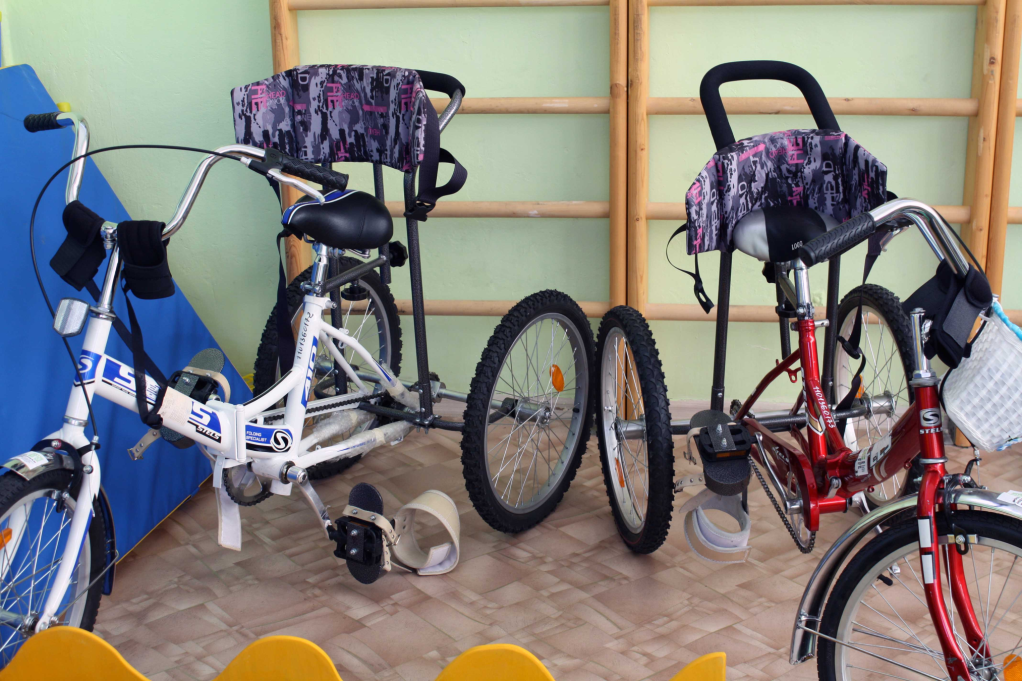 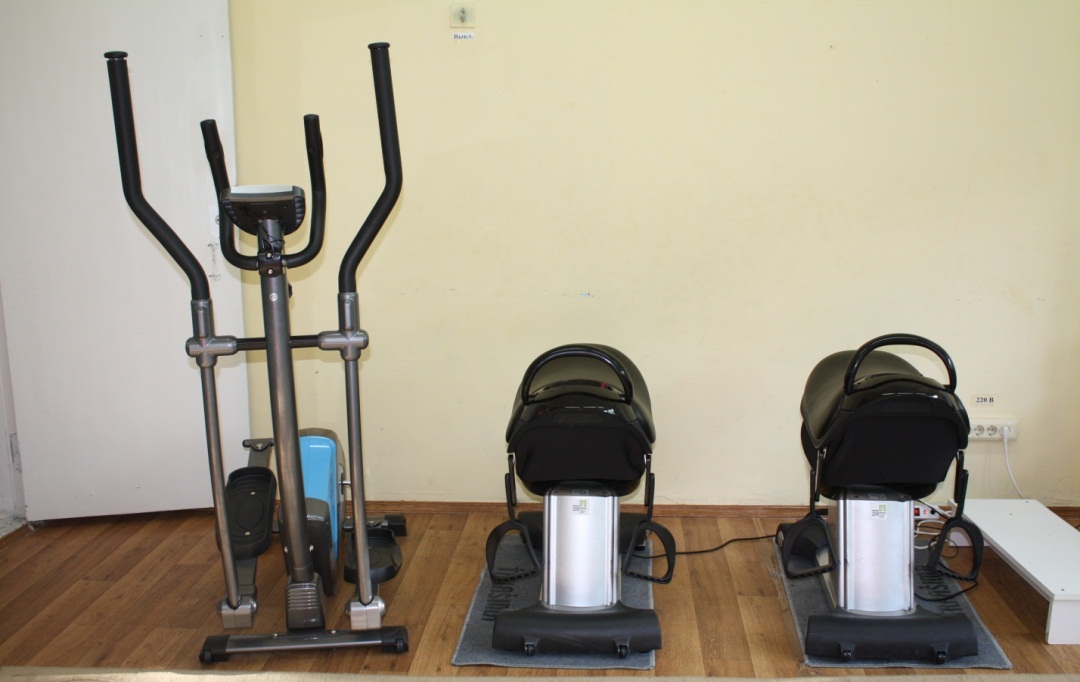 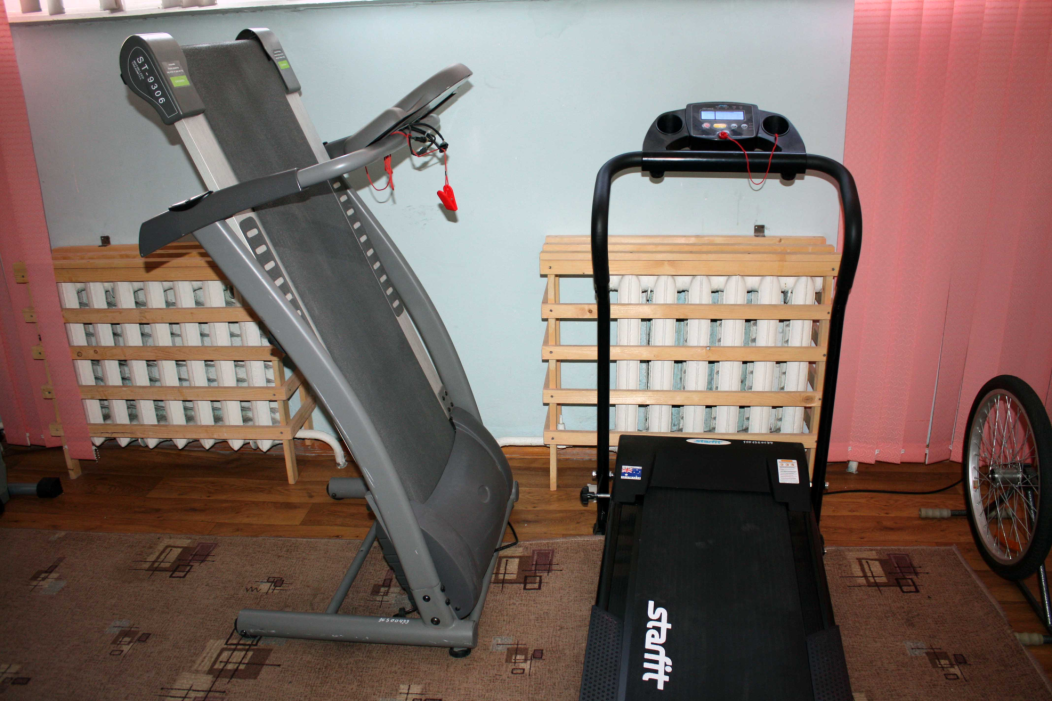 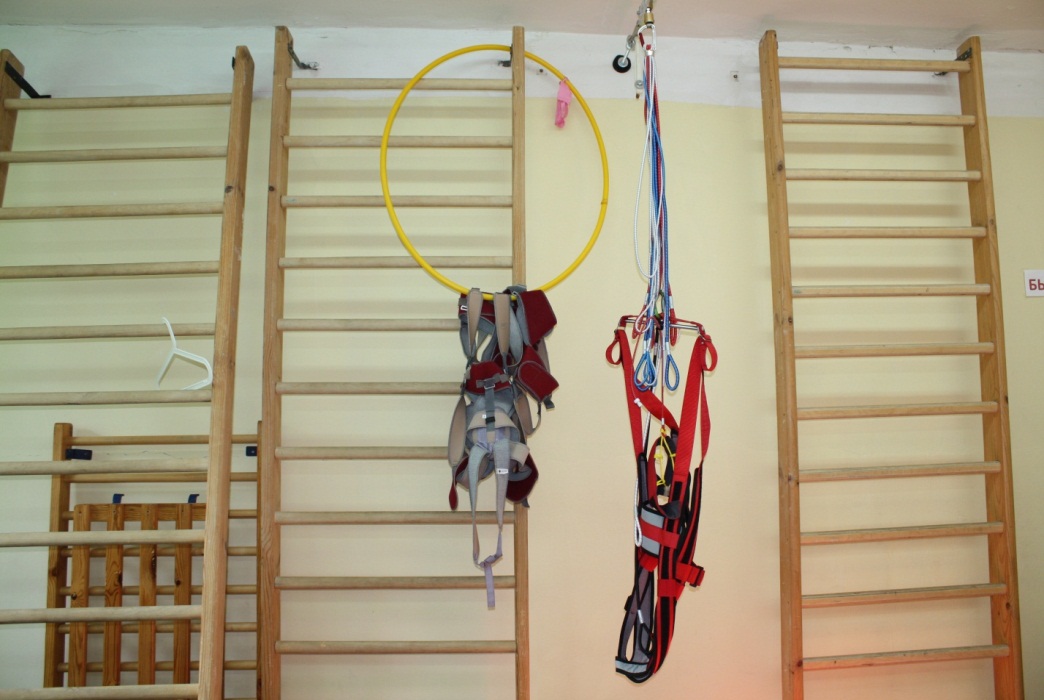 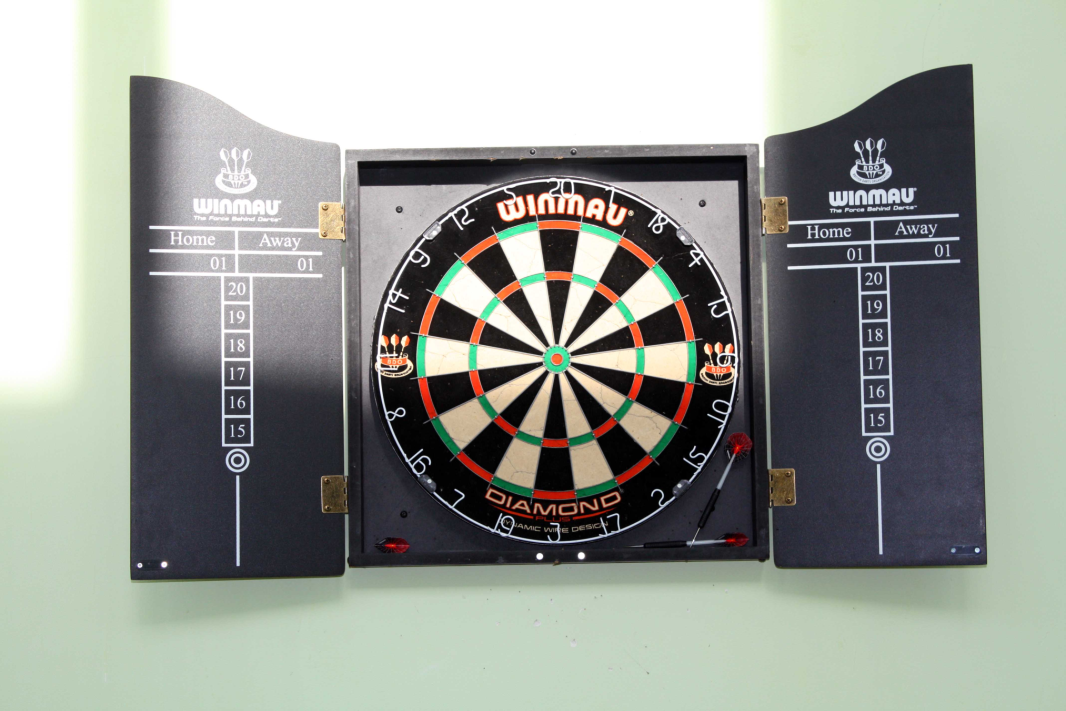 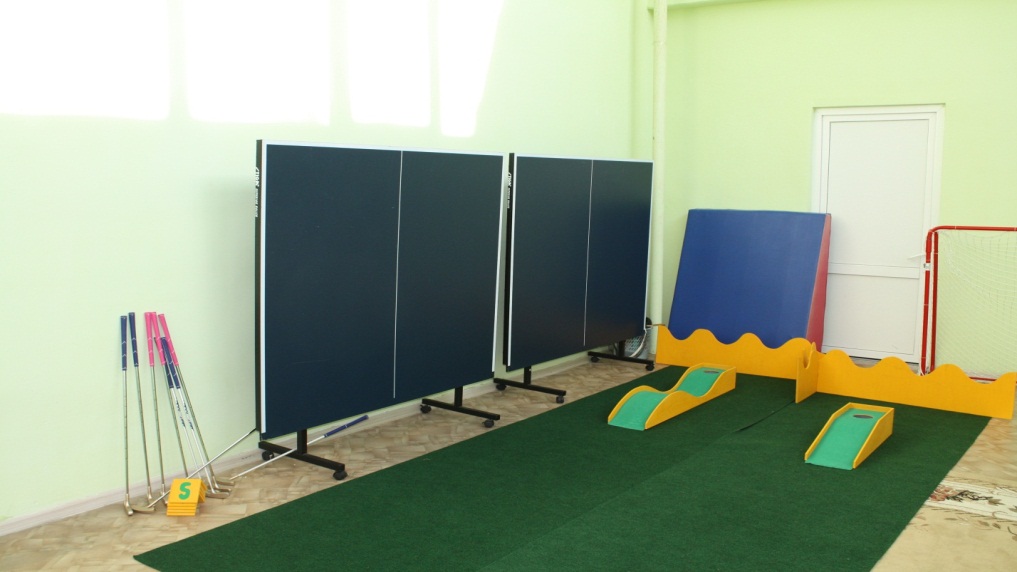 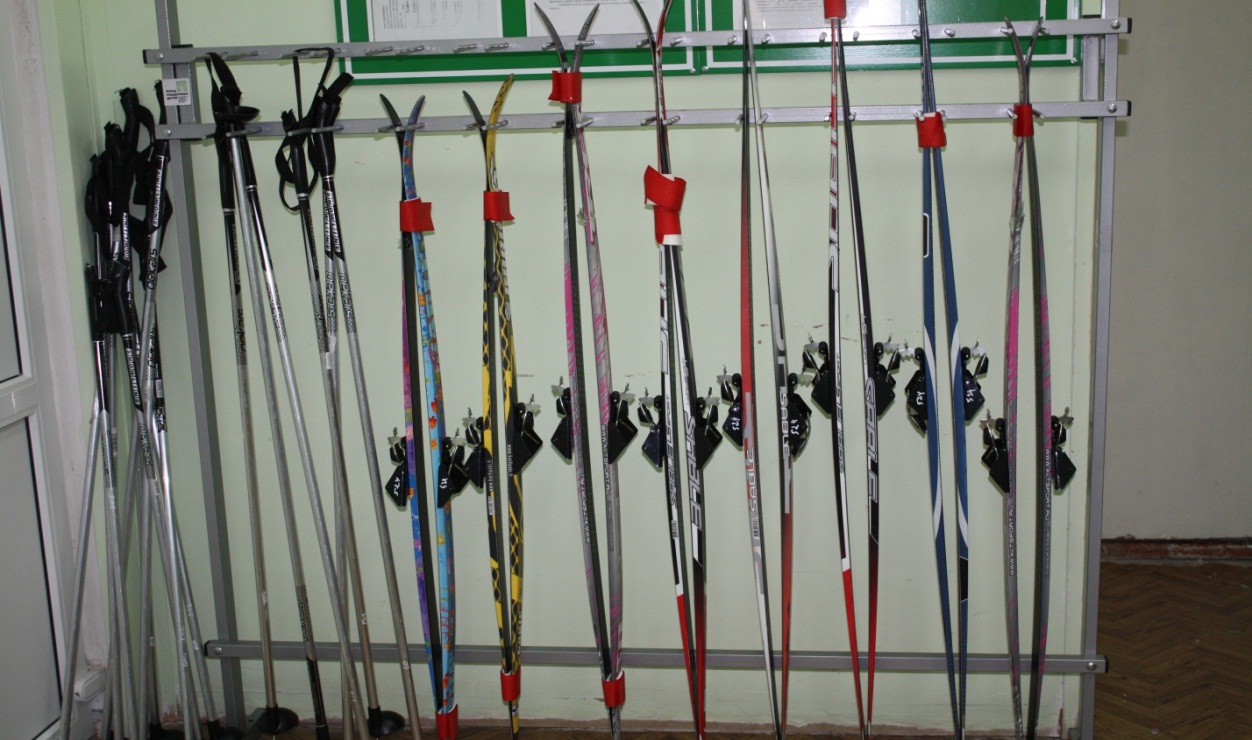 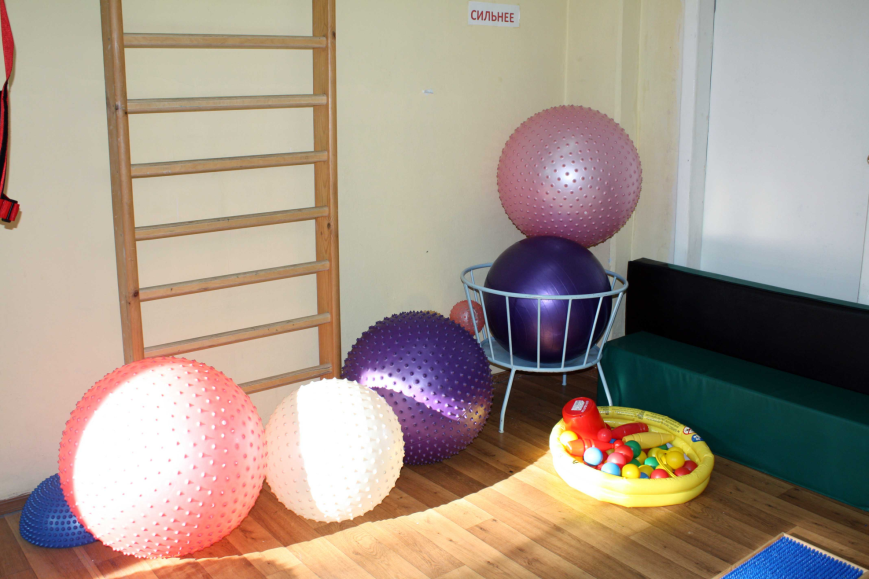 Обучающие мероприятия
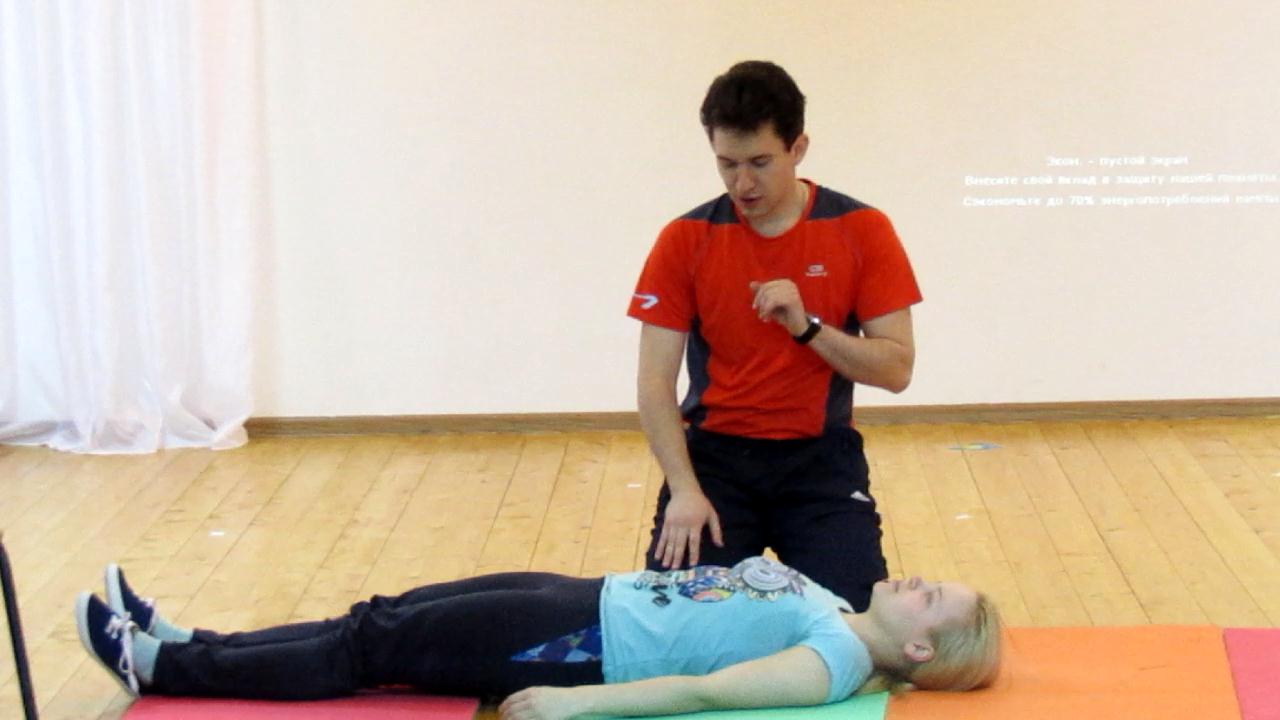 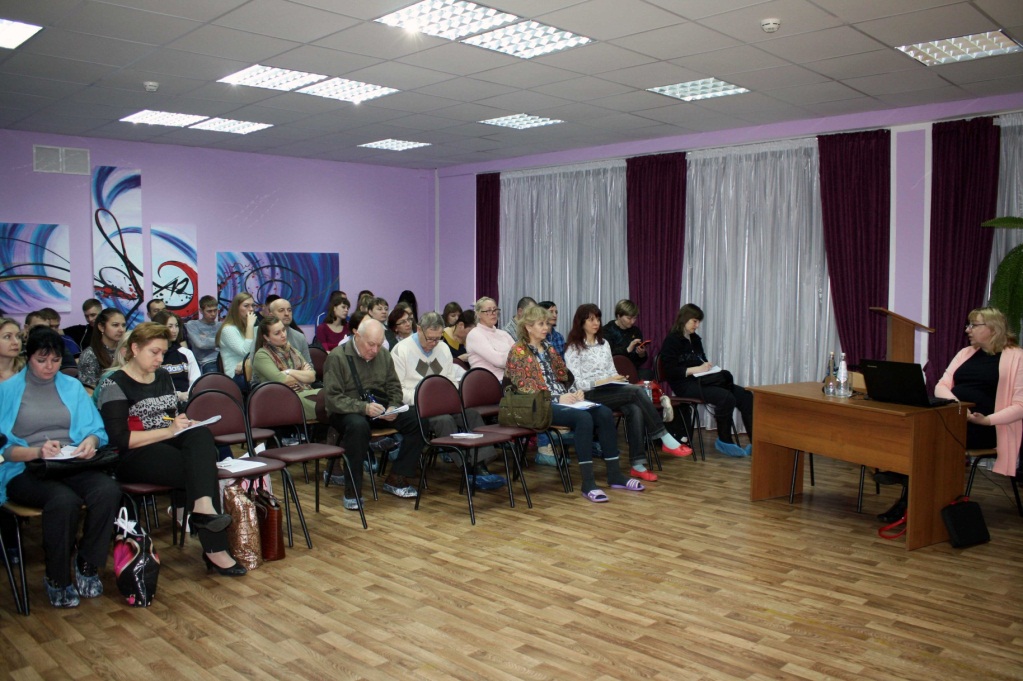 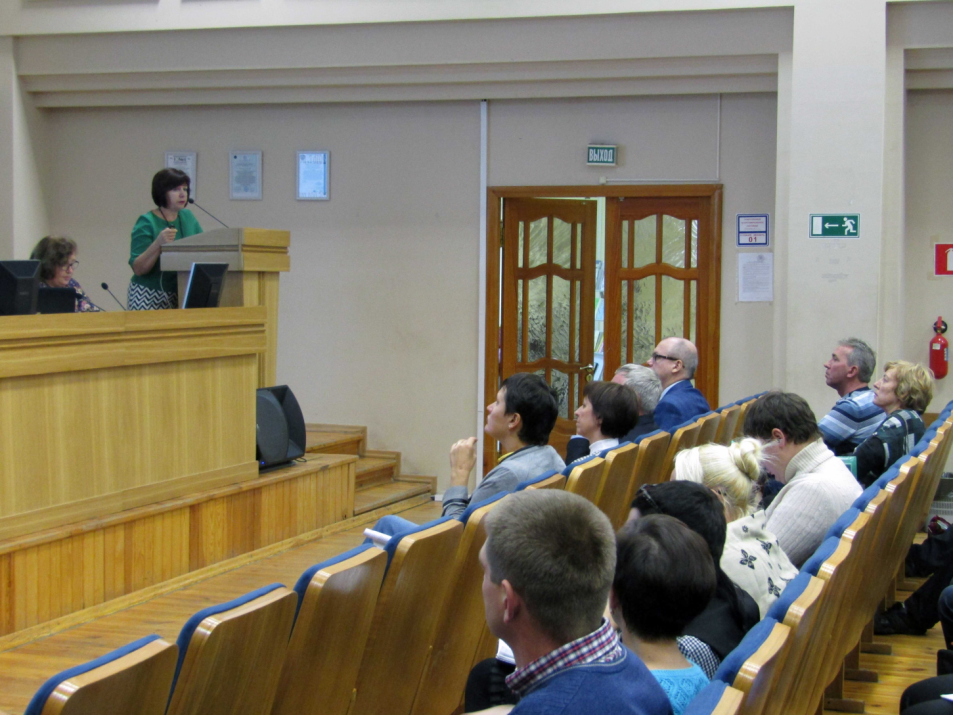 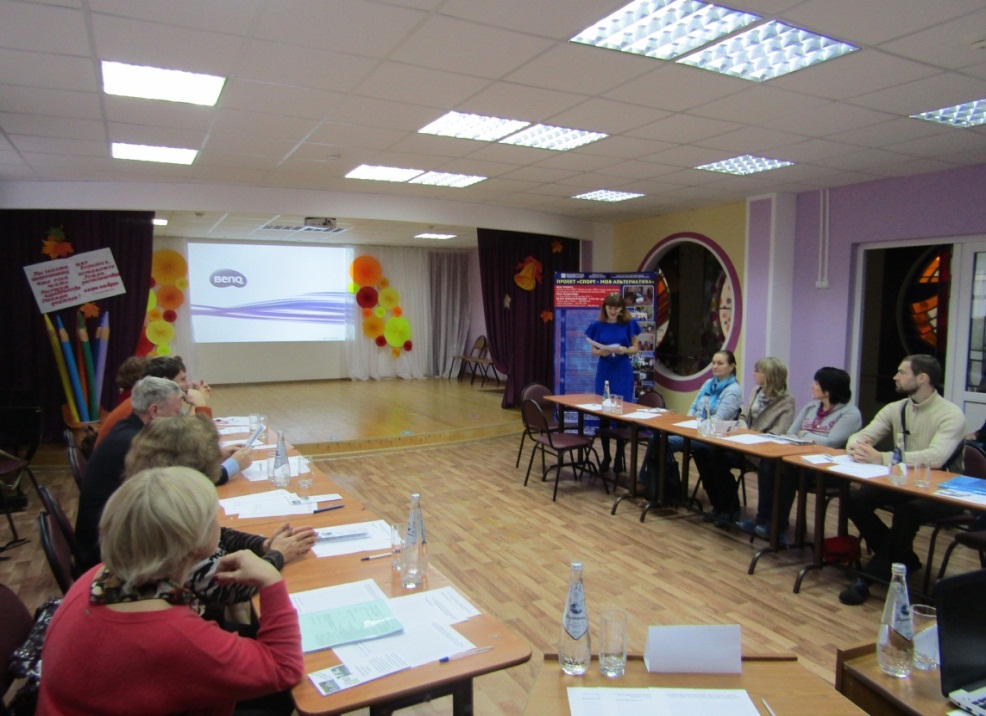 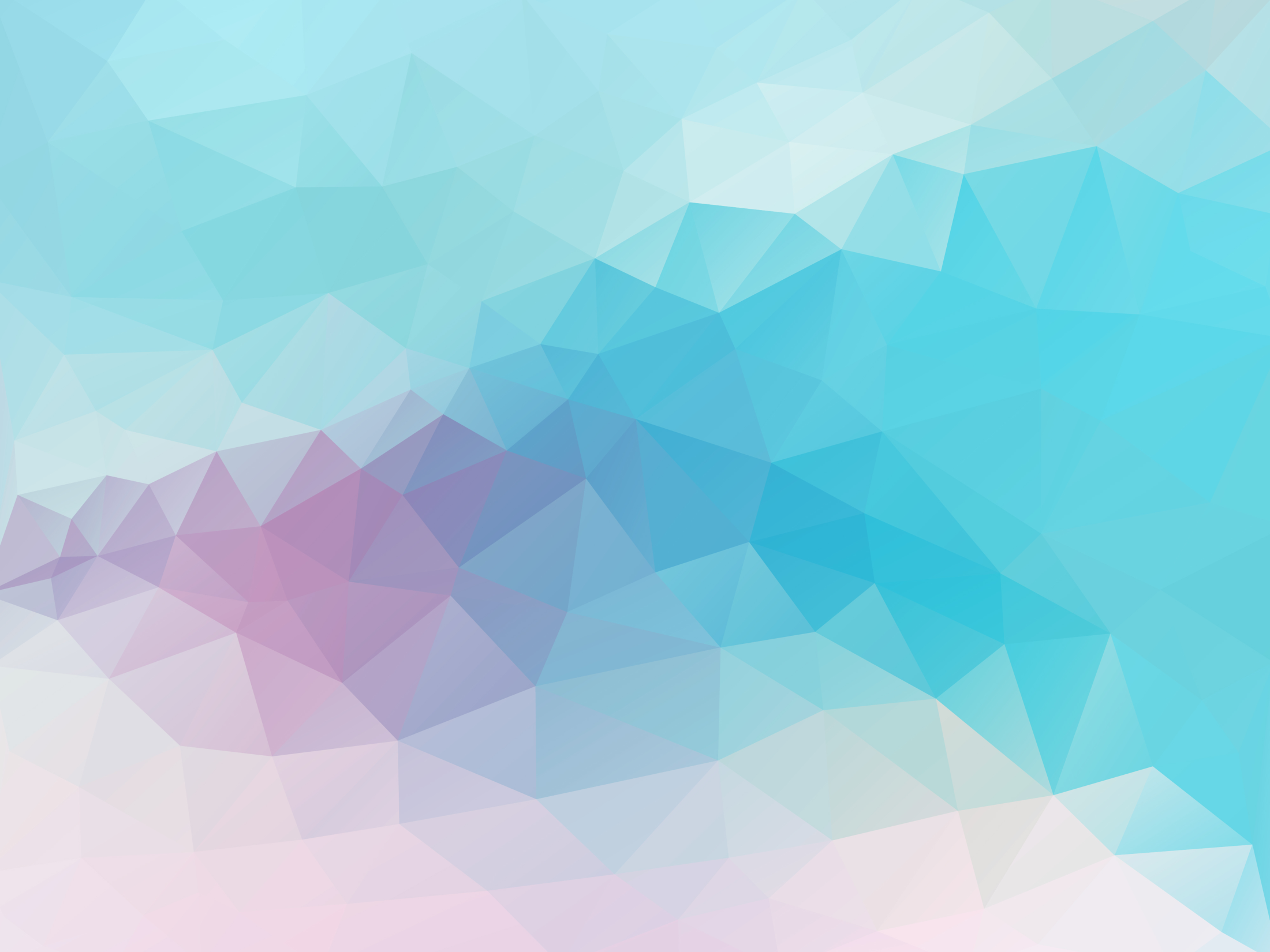 Торжественное открытие опорной площадки по АФК
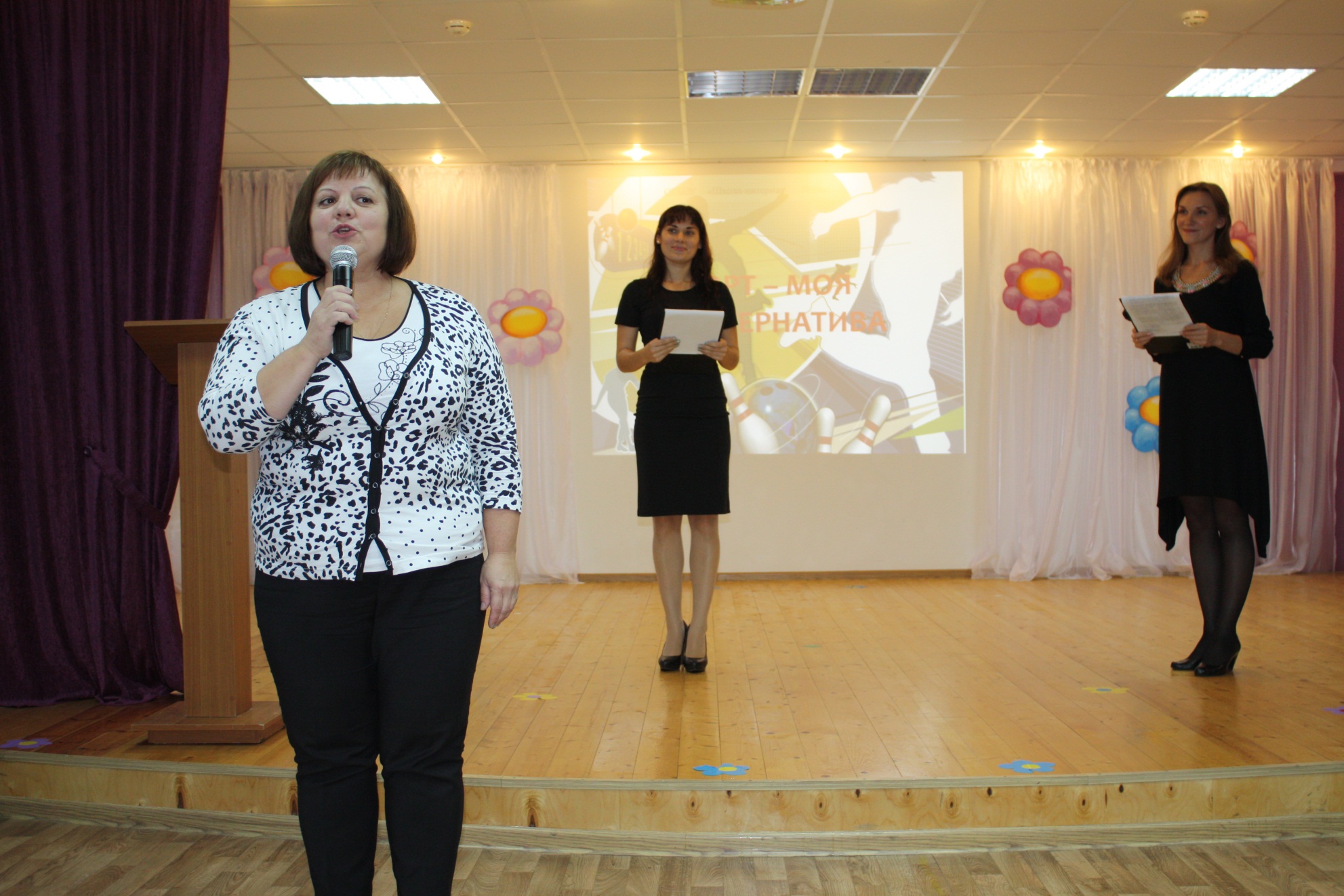 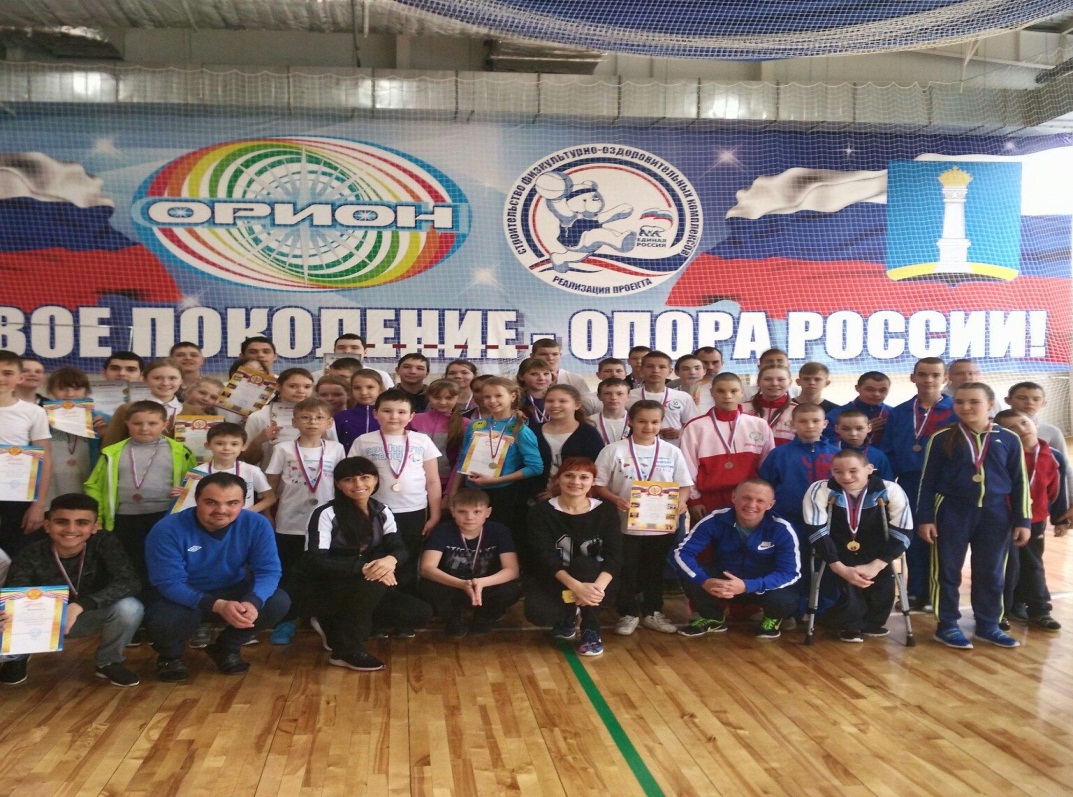 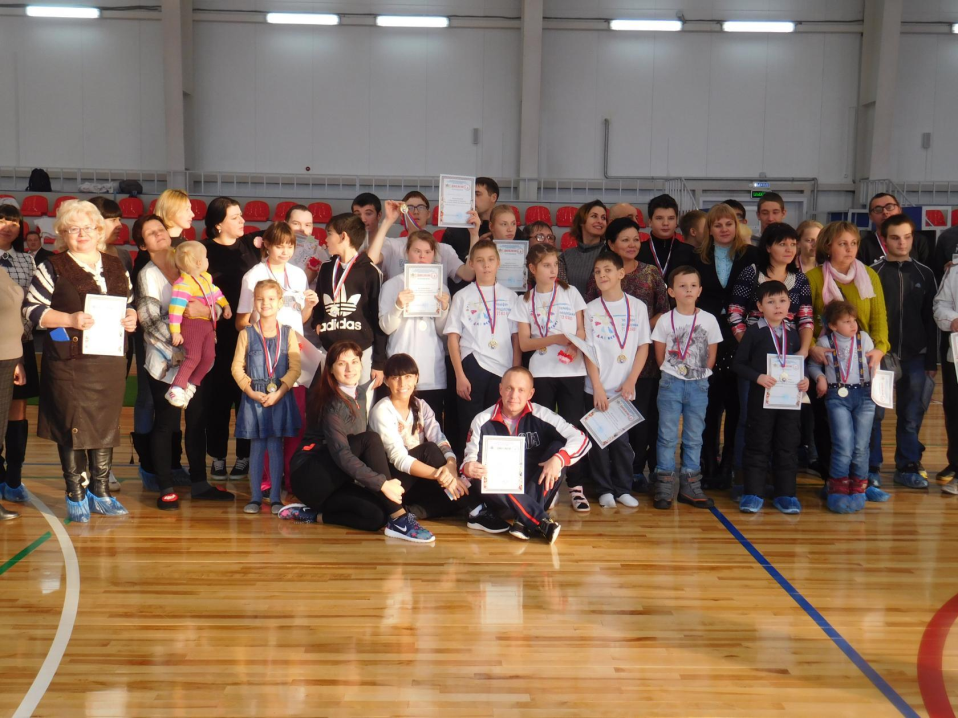 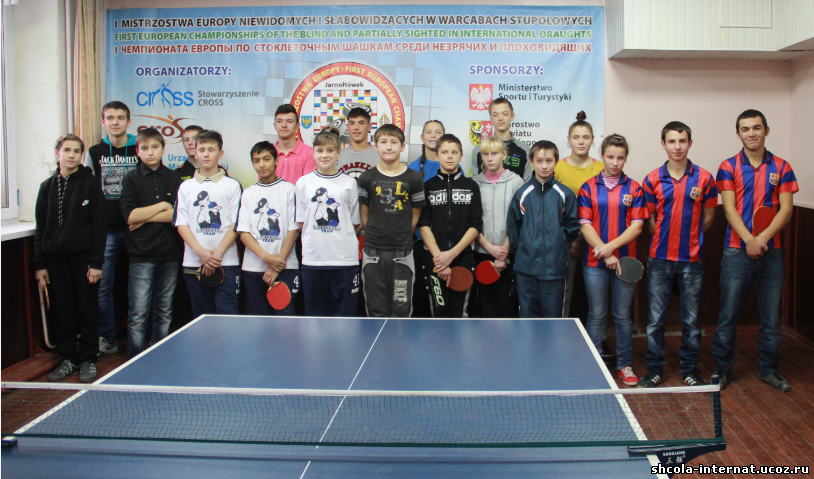 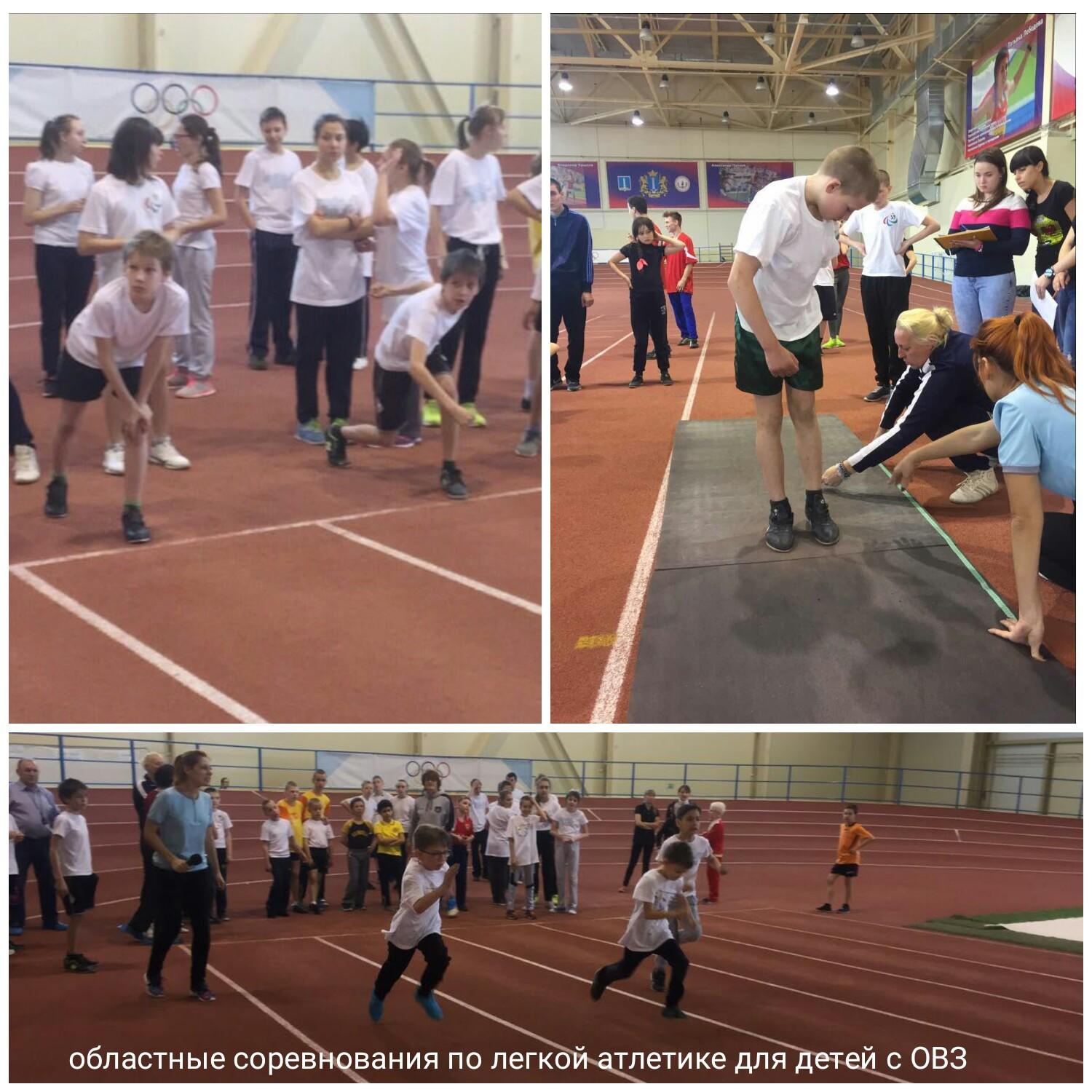 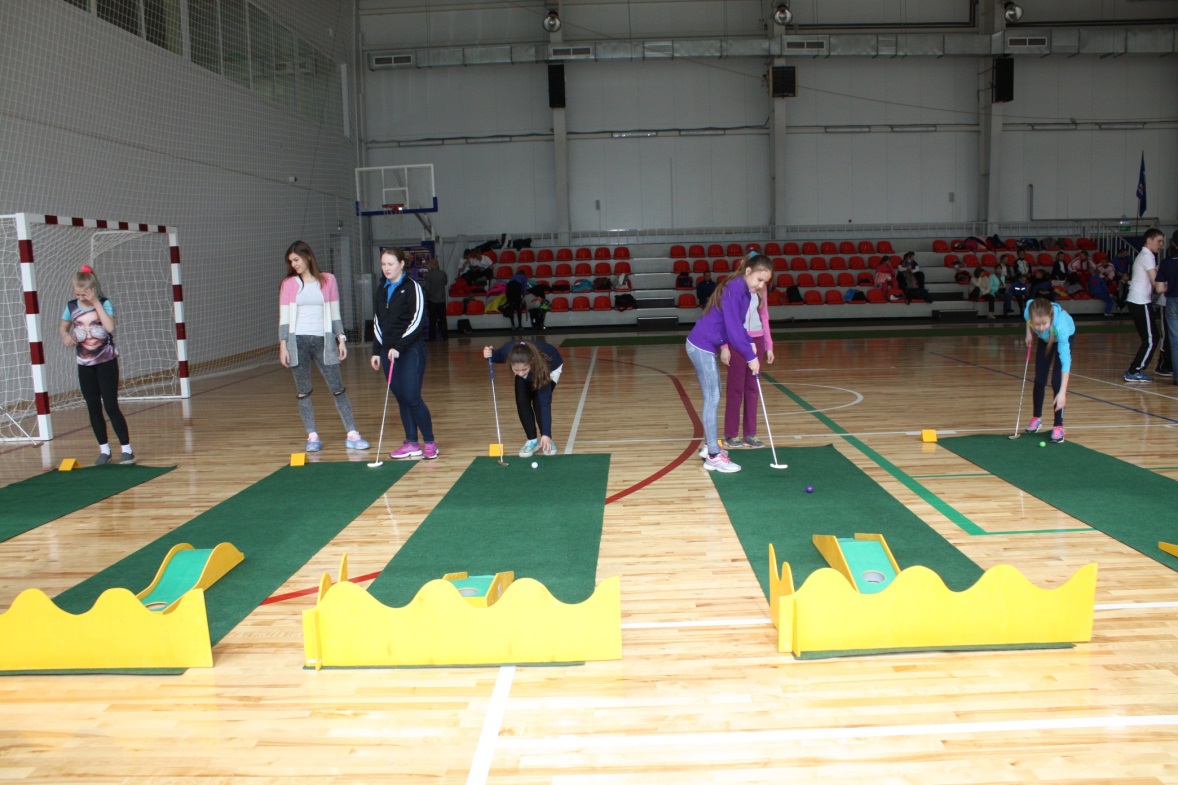 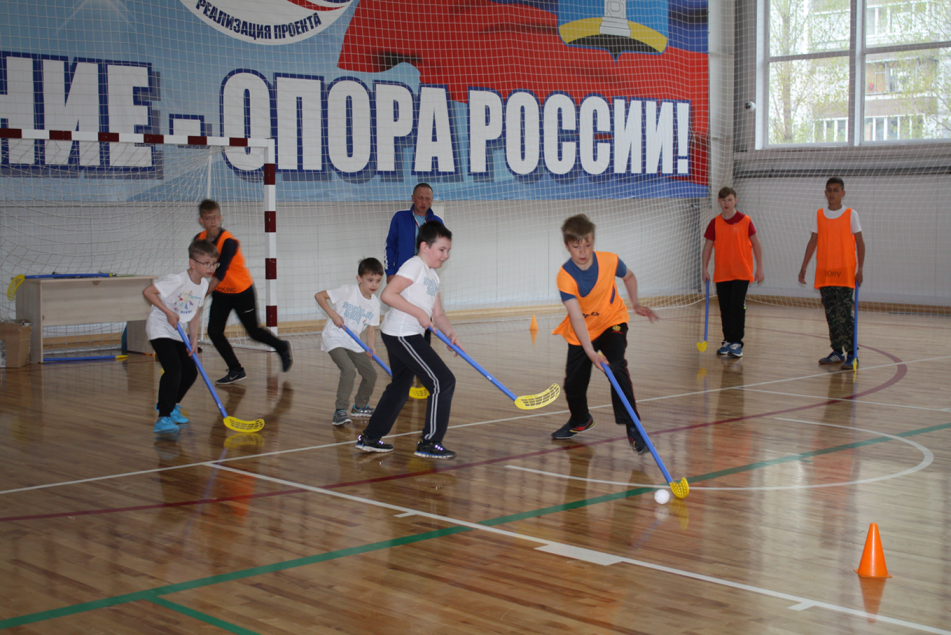 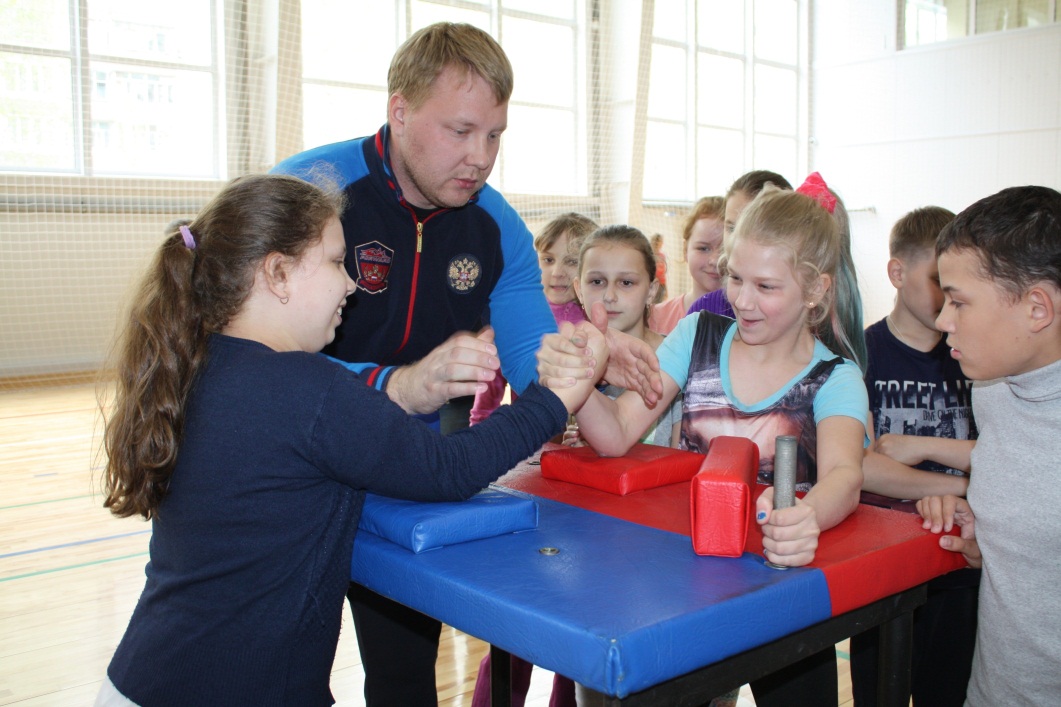 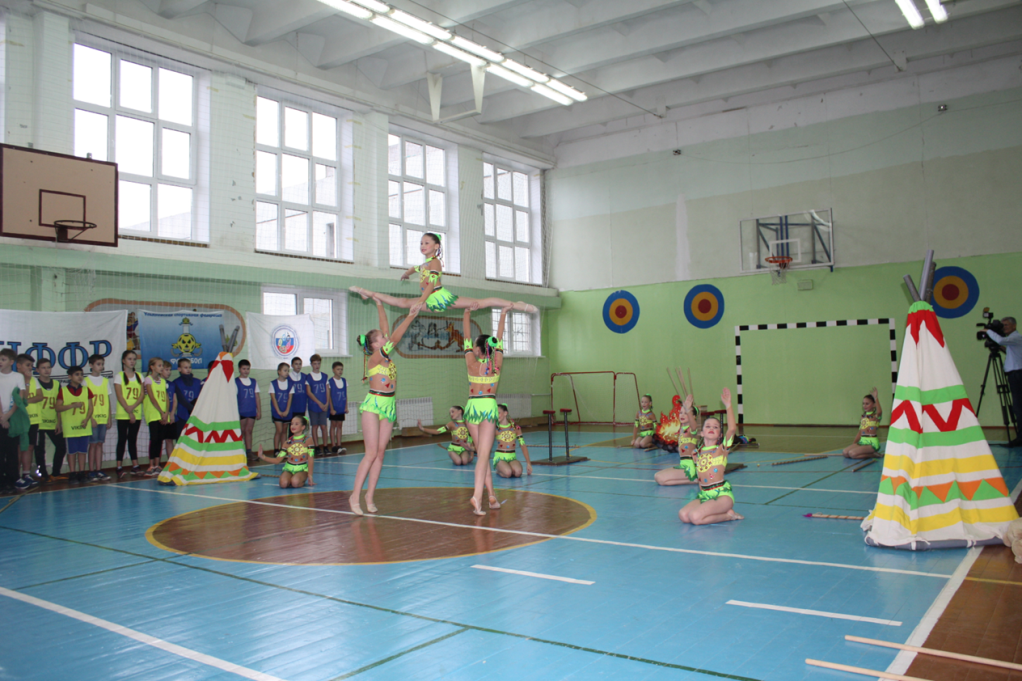 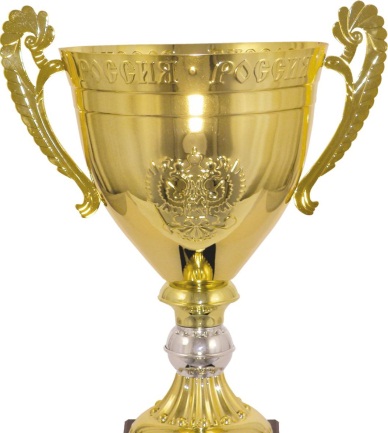 Межрегиональная 
олимпиада по 
физической культуре:

-350 участников из 5 регионов Российской Федерации;
 
-45 образовательных организаций.
Региональный ресурсный центр
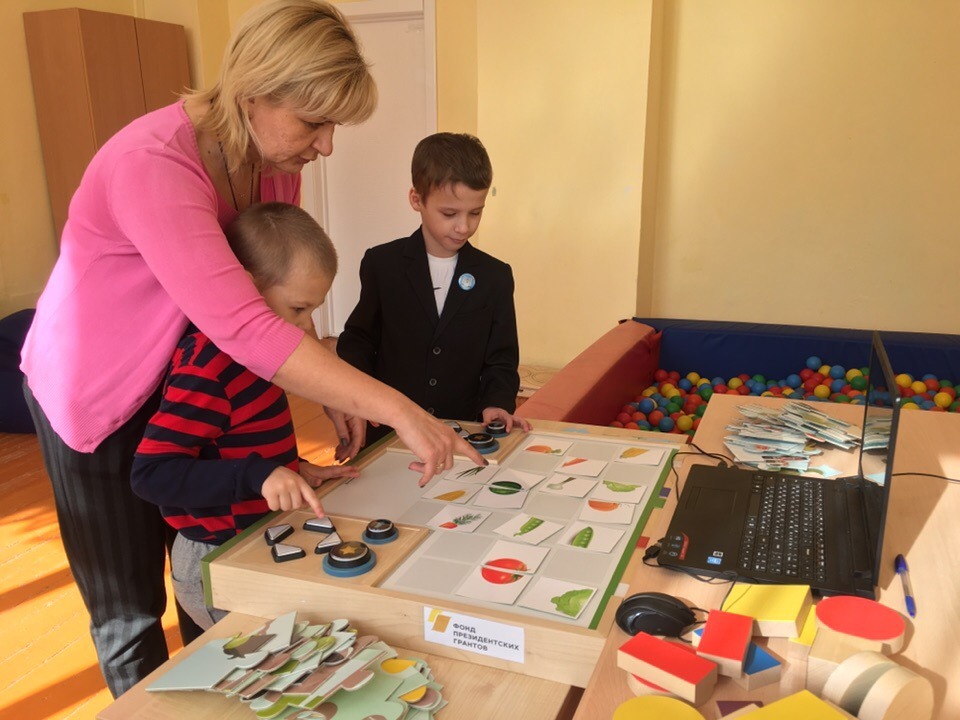 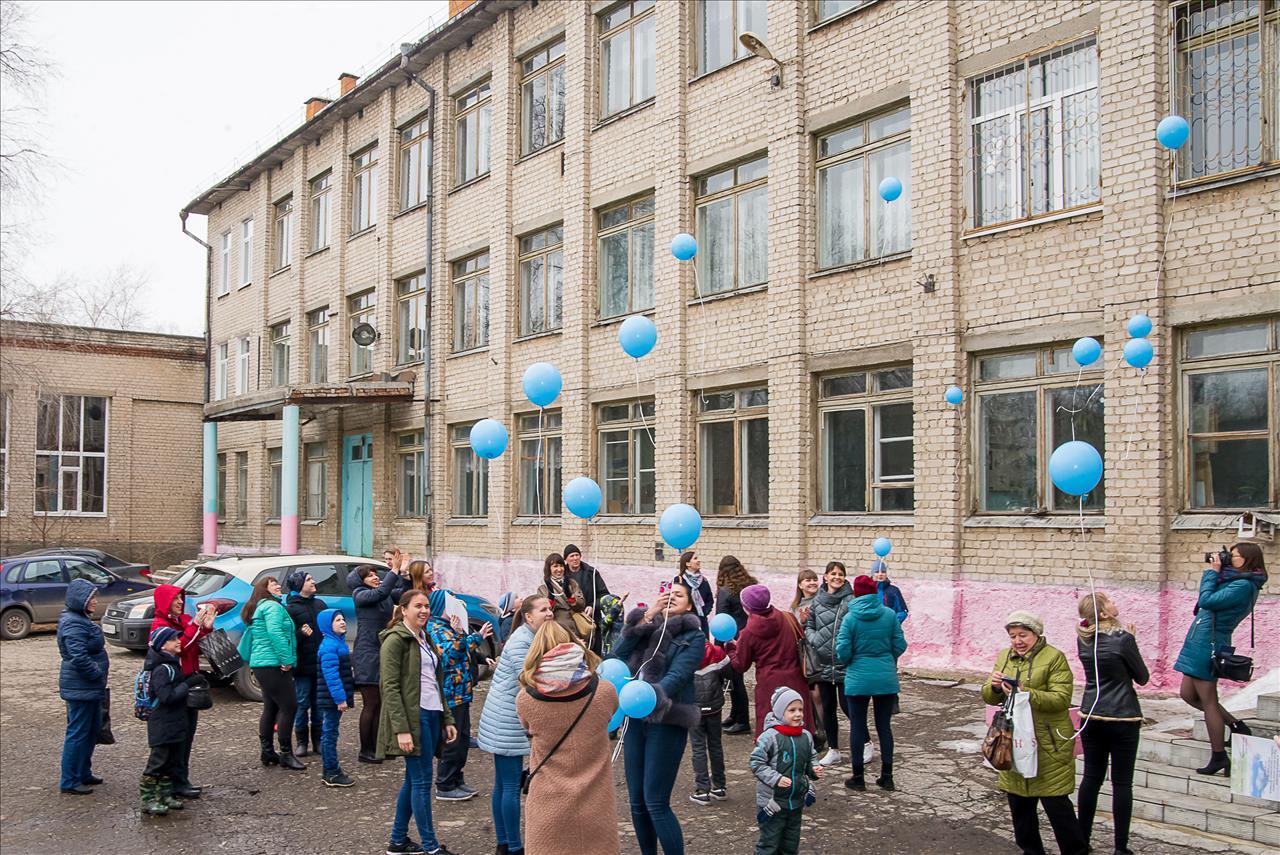 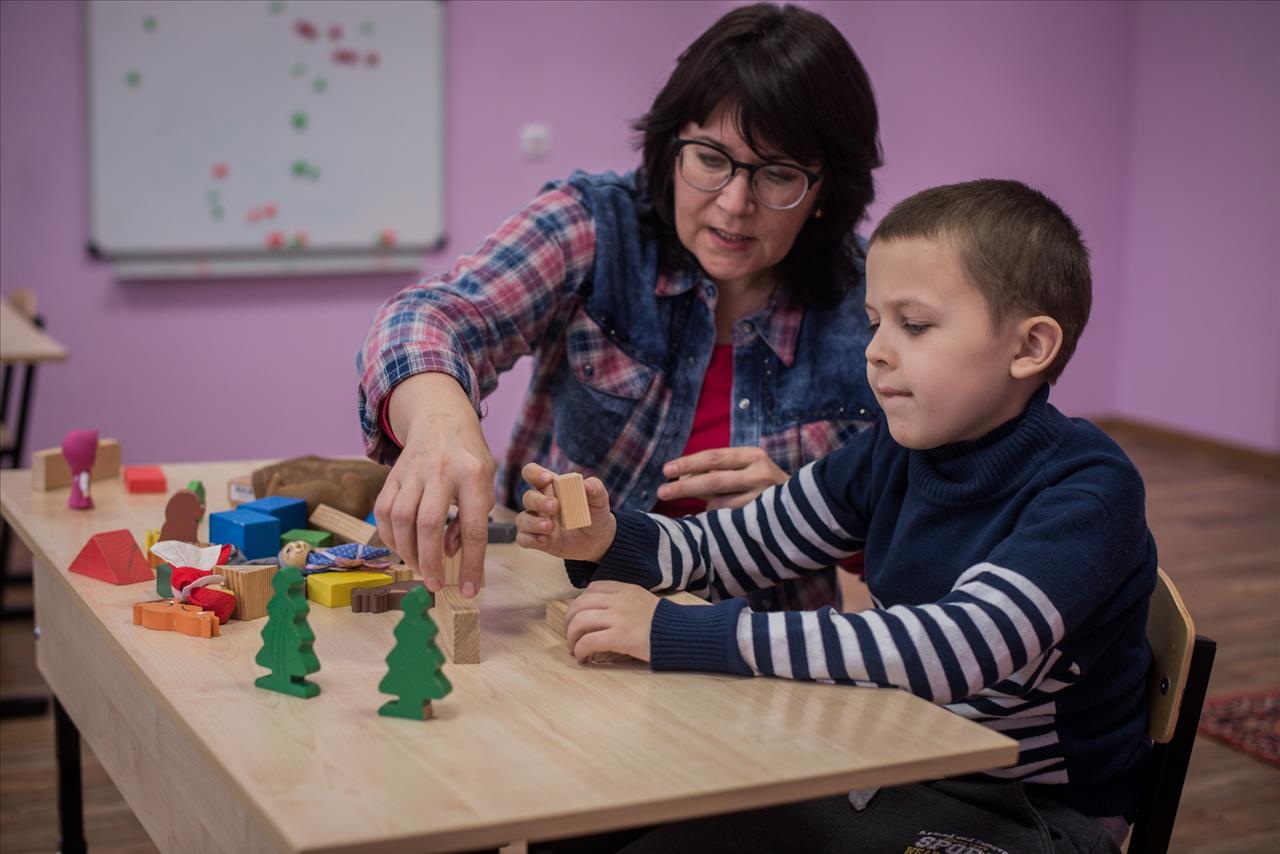 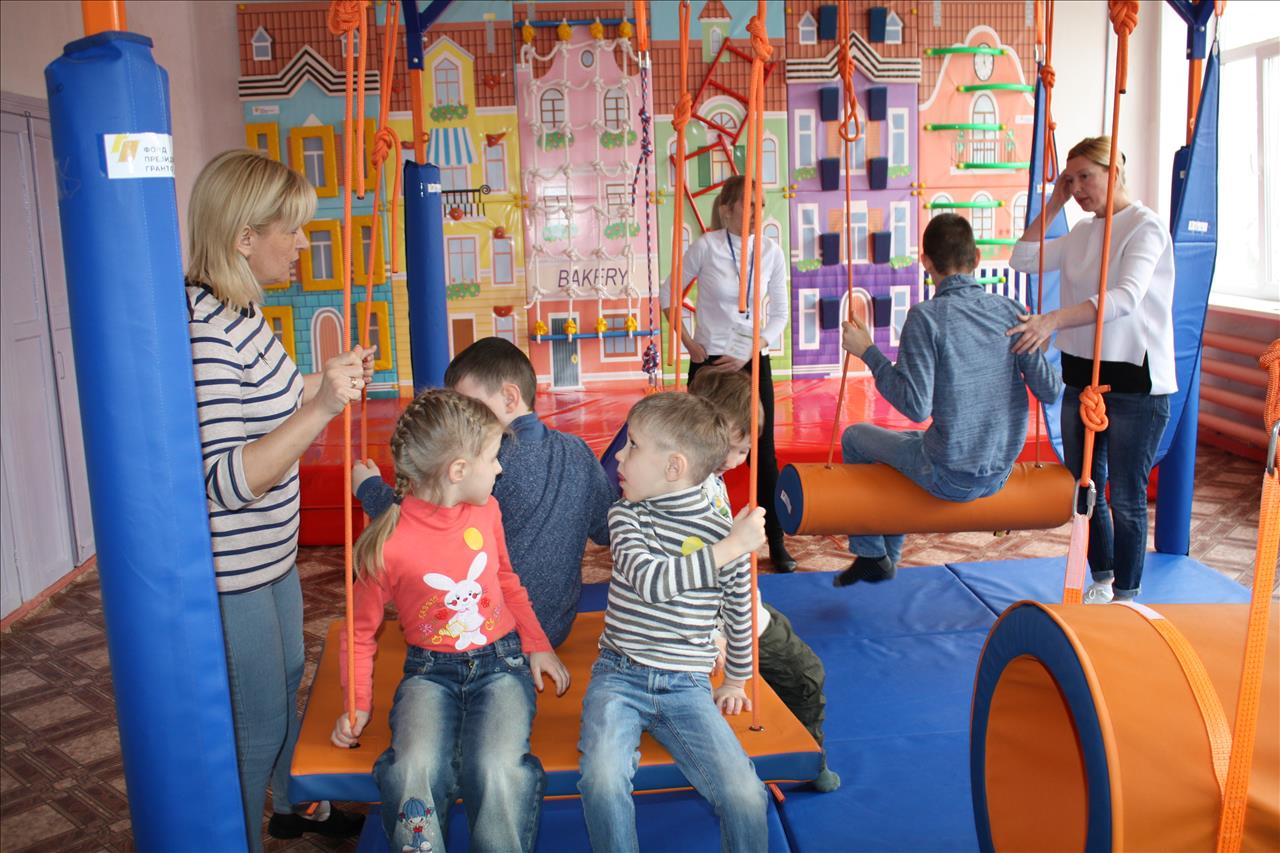 Эрготерапия
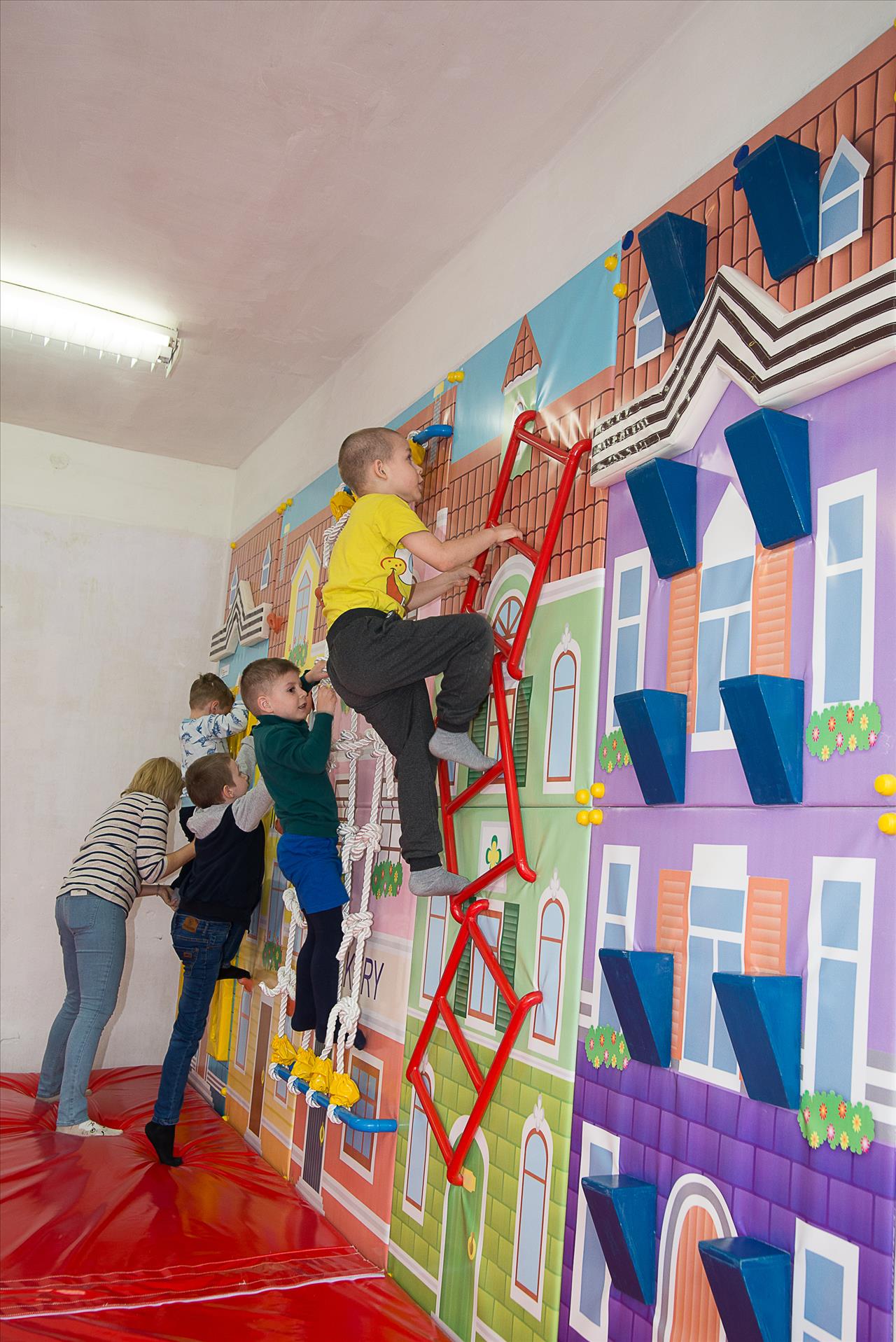 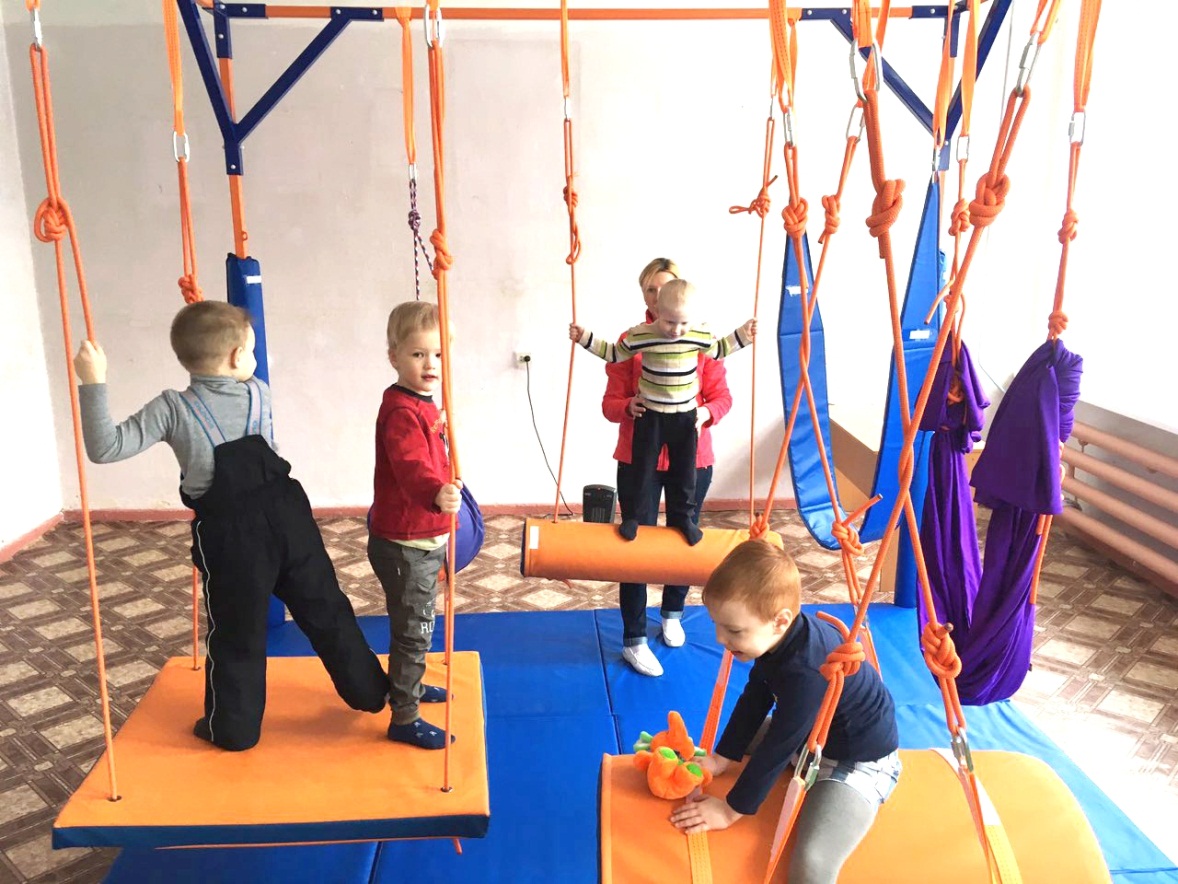 Эрготерапия
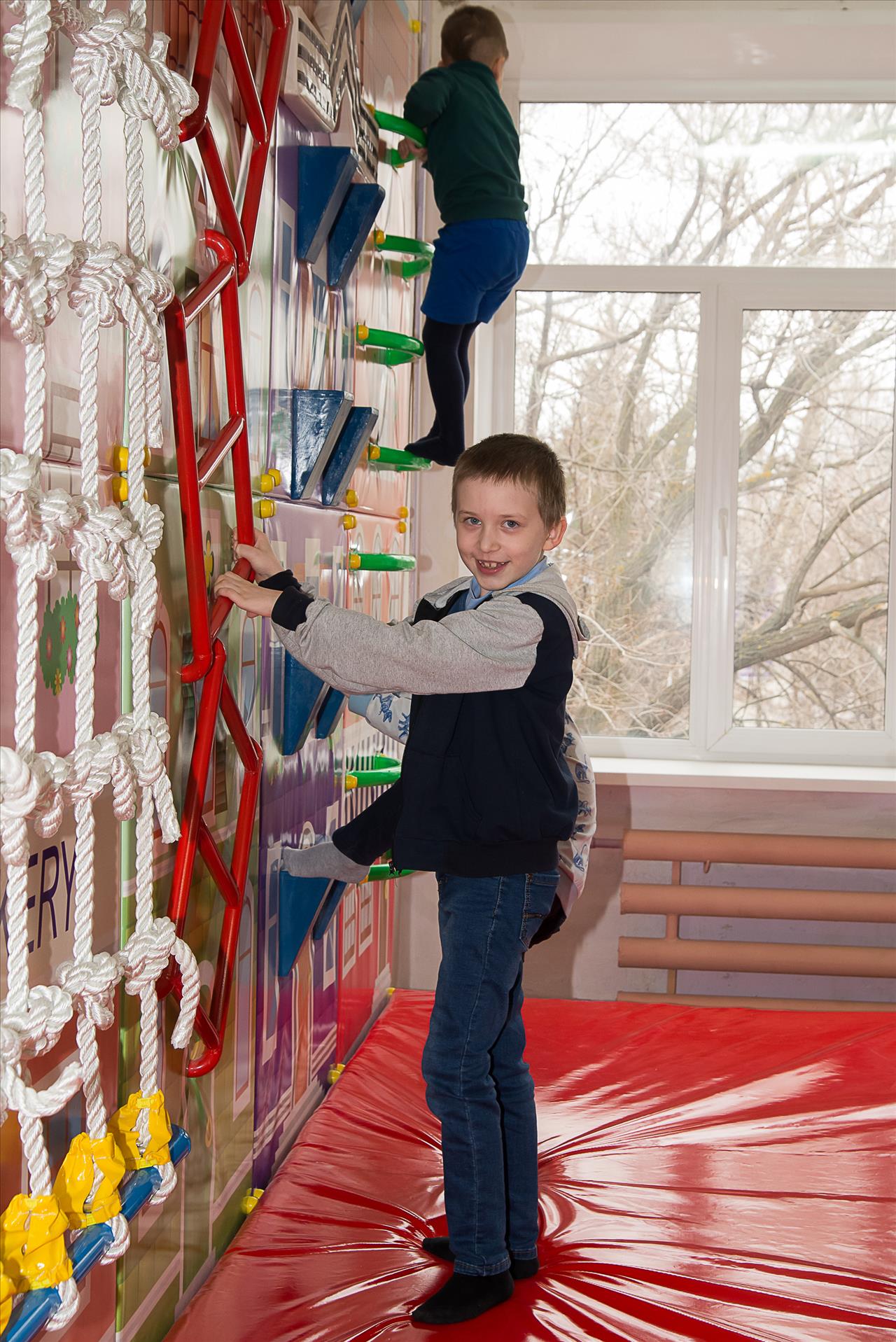 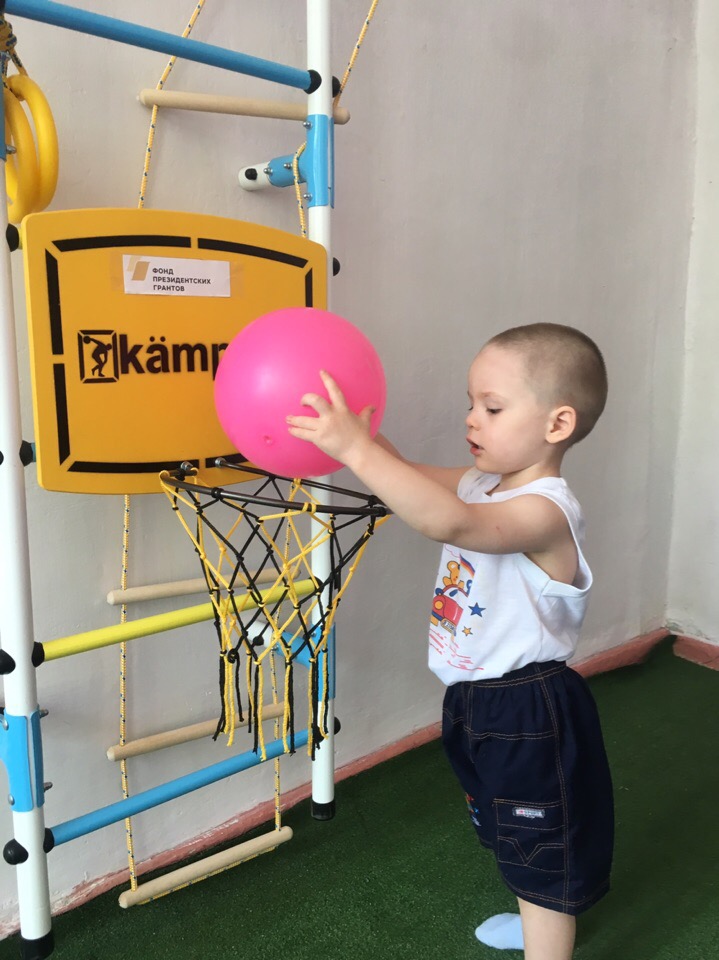 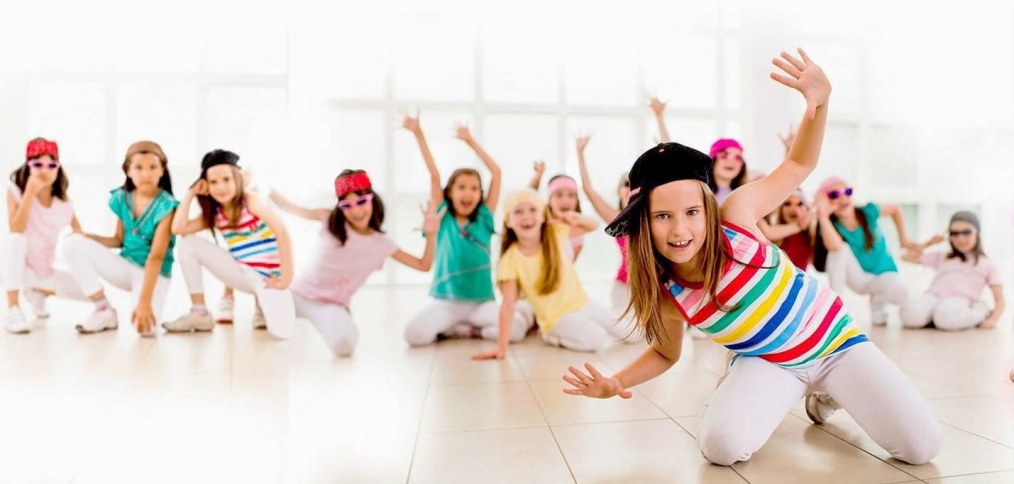 Проект
«Ритм жизни»
Цель проекта
Пропаганда здорового образа жизни и максимально возможное приобщение к занятиям физической культурой и спортом детей с ОВЗ, их здоровых сверстников и родителей обучающихся средствами оздоровительной и спортивной аэробики.
Мероприятия проекта:
-открытые занятия по аэробике с  тренерами проекта и волонтерами; 
- мастер-классы по аэробике для детей и родителей; 
- аэр-тренинги на свежем воздухе; 
-спортивные соревнования различных уровней
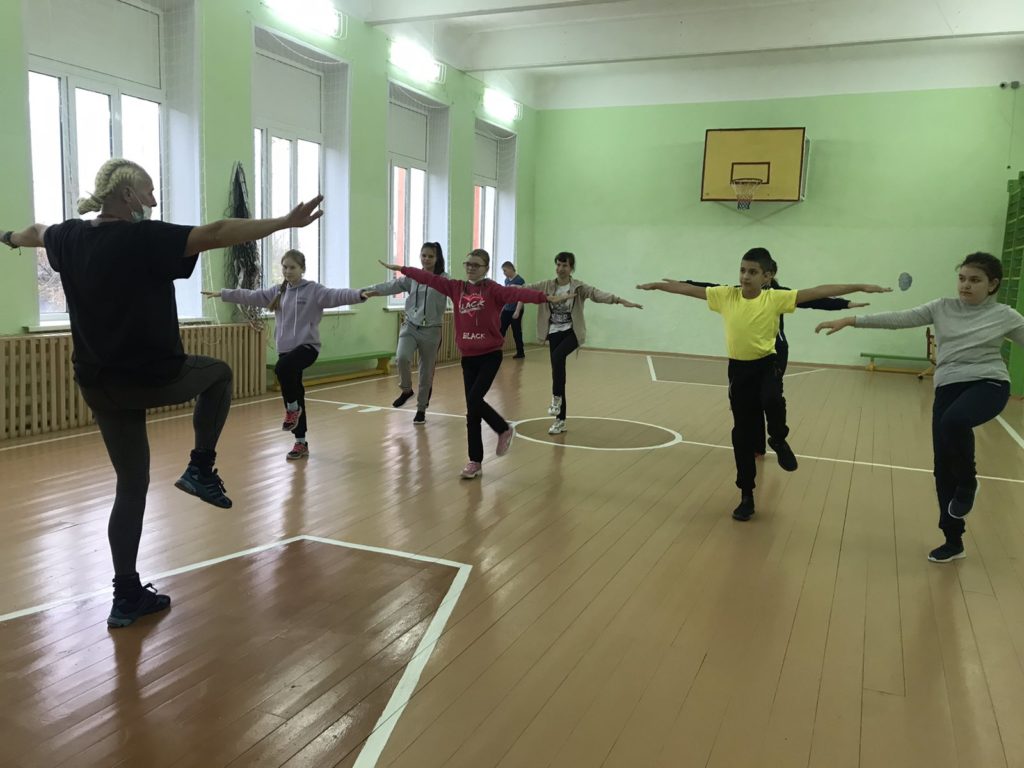 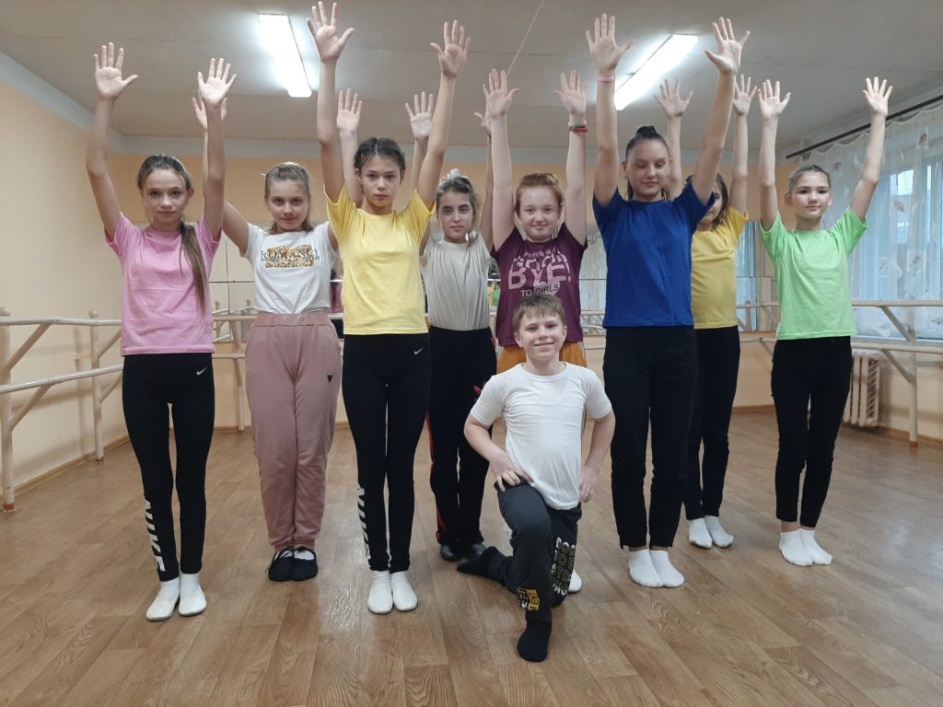 Мероприятия проекта:
-семейные спортивные праздники; 

-семинар для педагогов и родителей по темам: «Использование фитнес - технологий, как средство физического развития детей с ОВЗ»
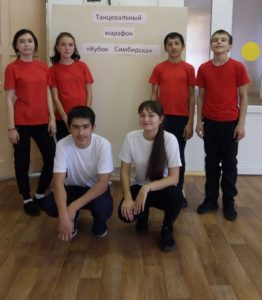 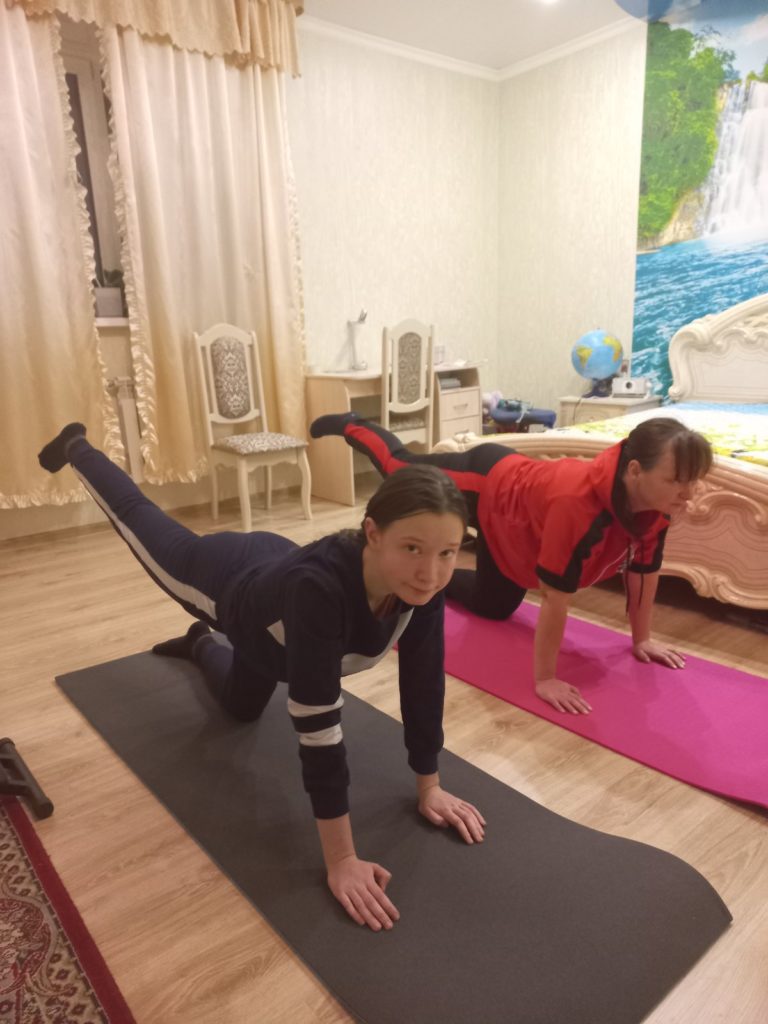 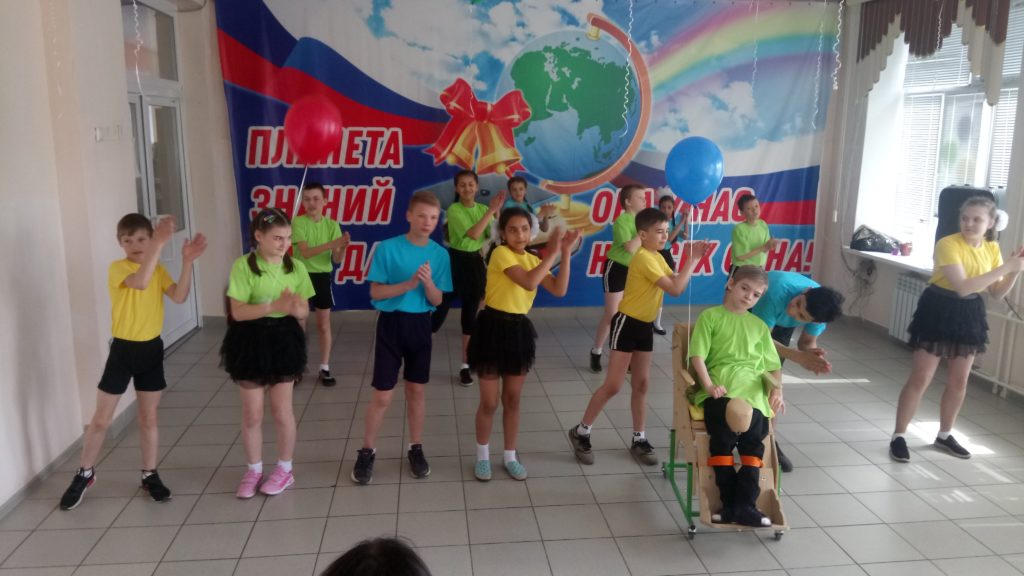 Аэр-тренинги на свежем воздухе
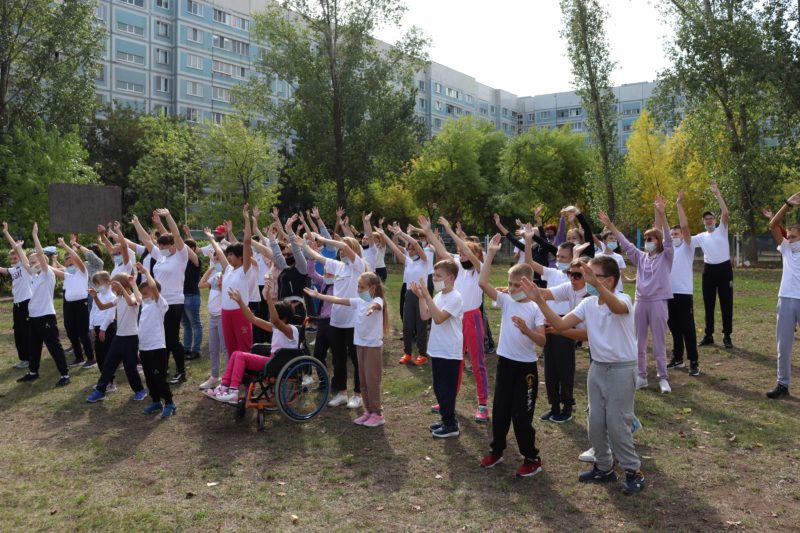 «Кубок Симбирска». 
Танцевальный марафон»
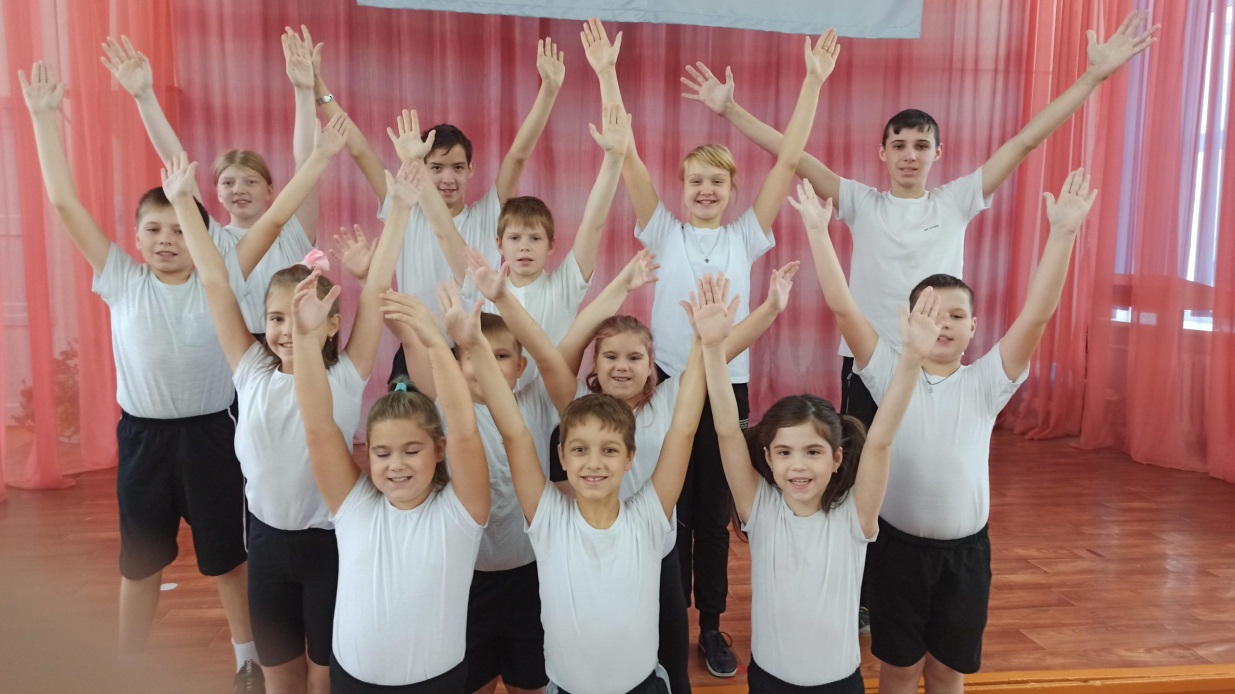 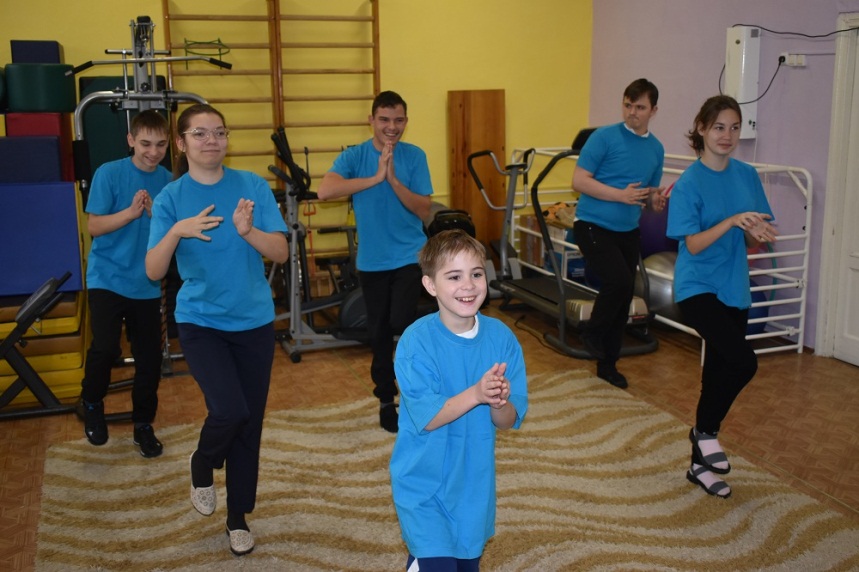 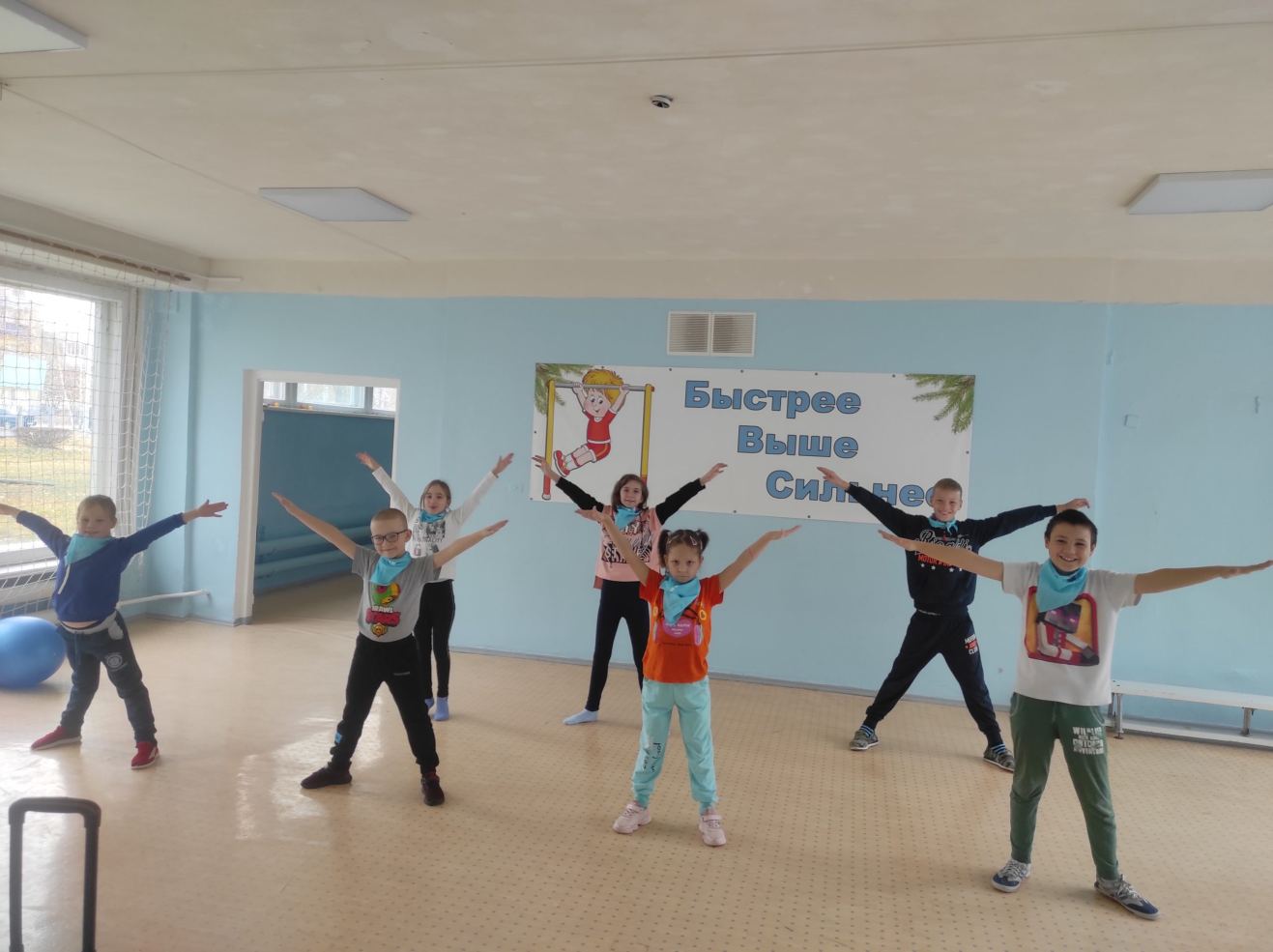 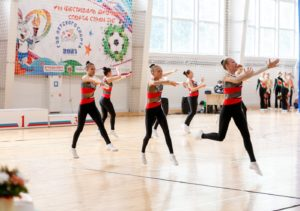 Чемпионат и первенство по аэробике. Фитнес марафон
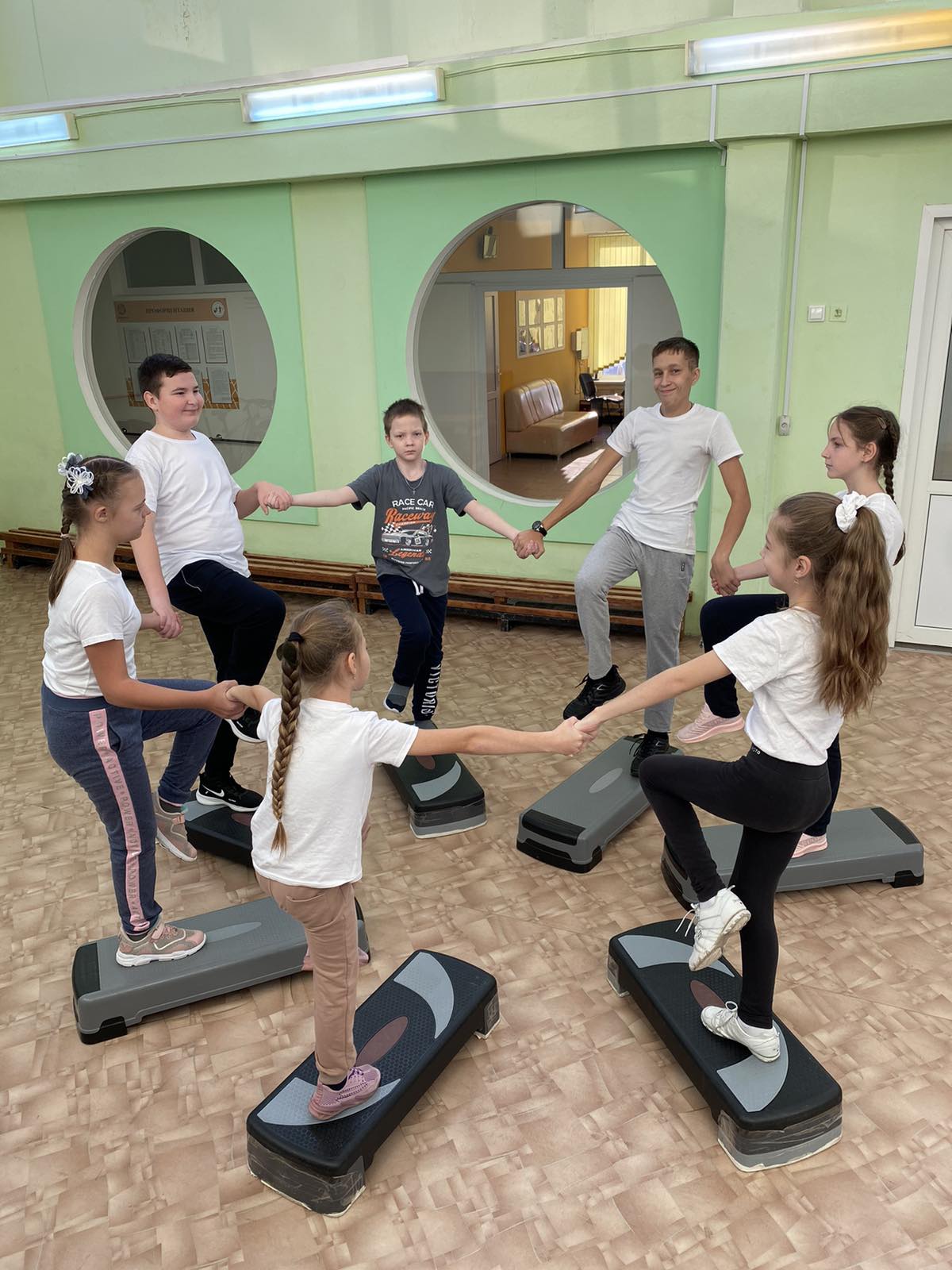 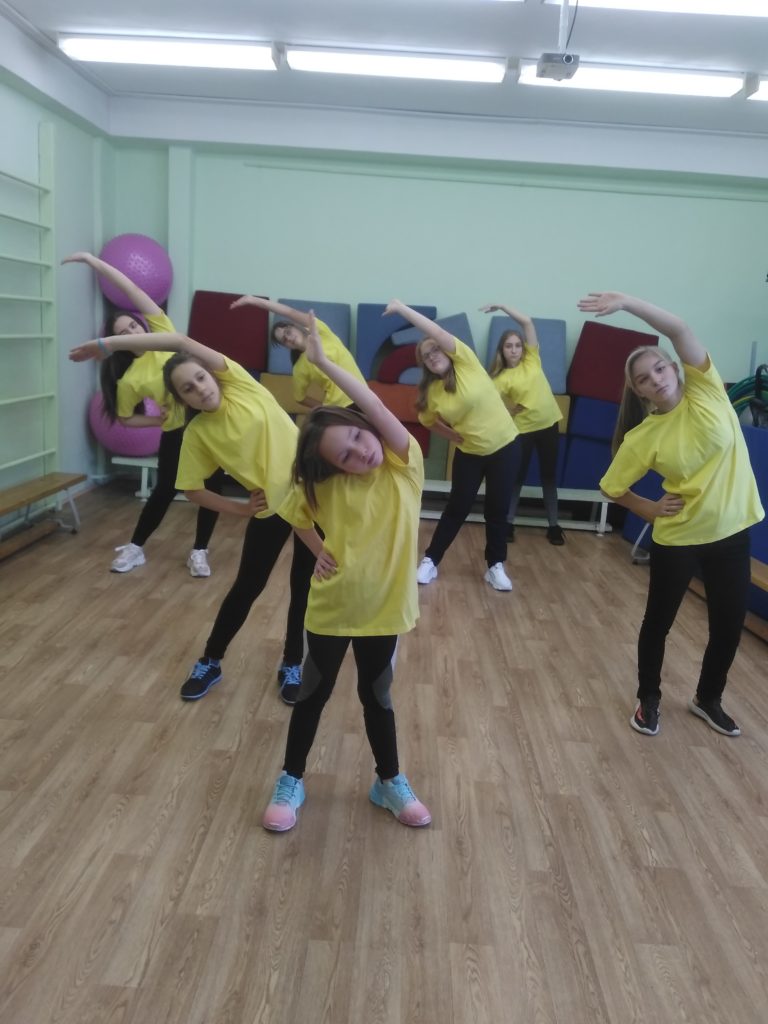 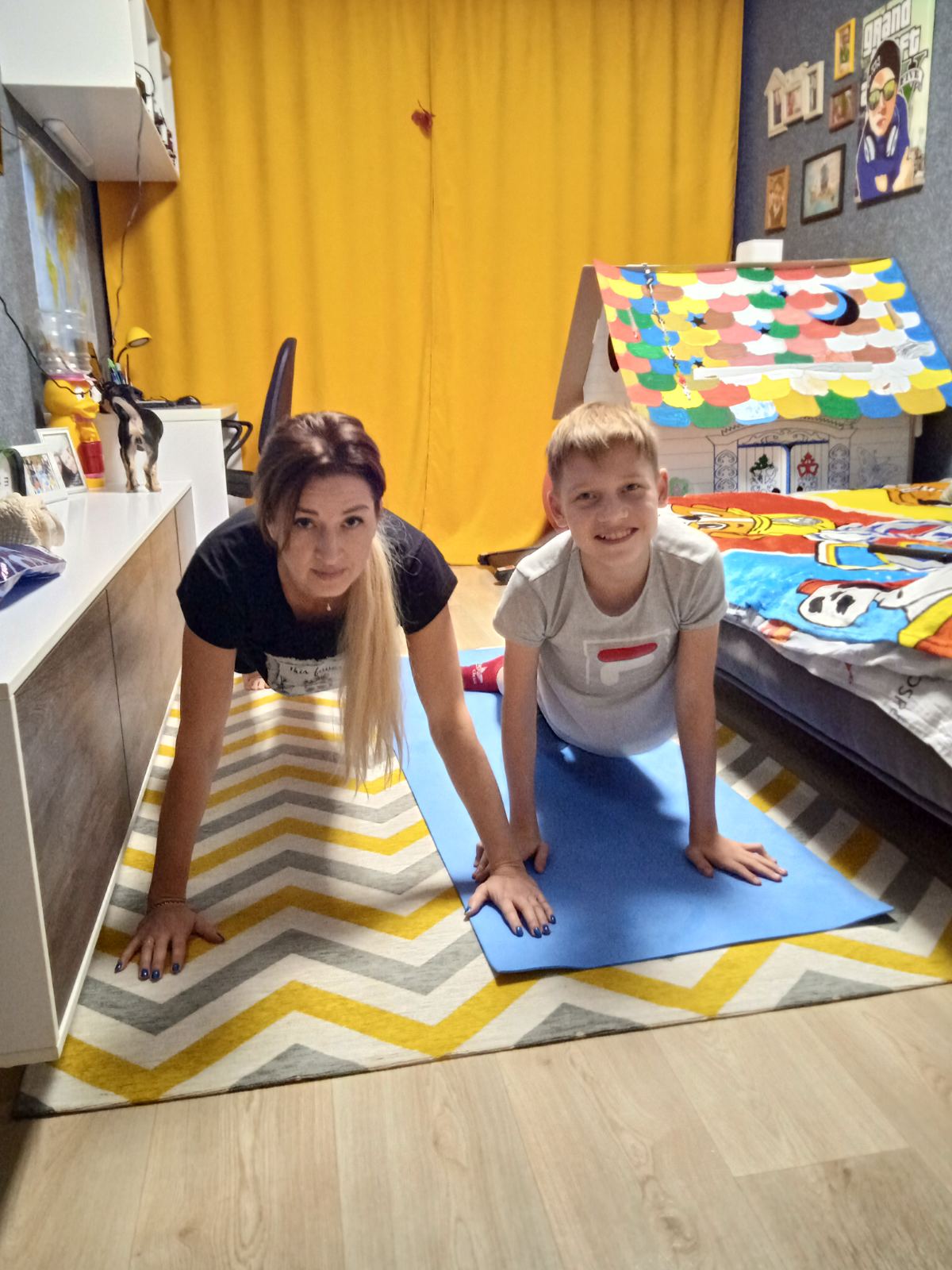 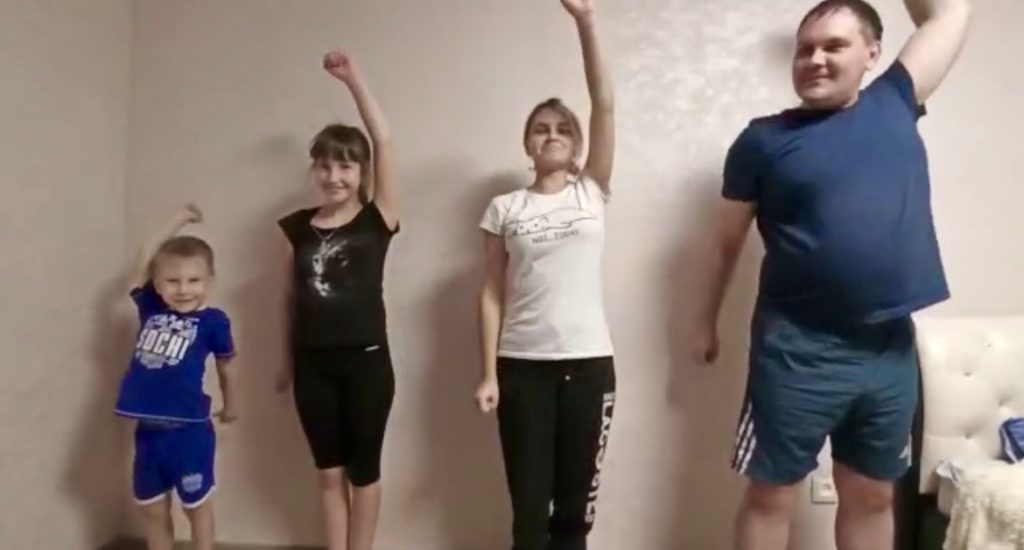 Семейный спортивный праздник «Делай как мы, делай вместе с нами»
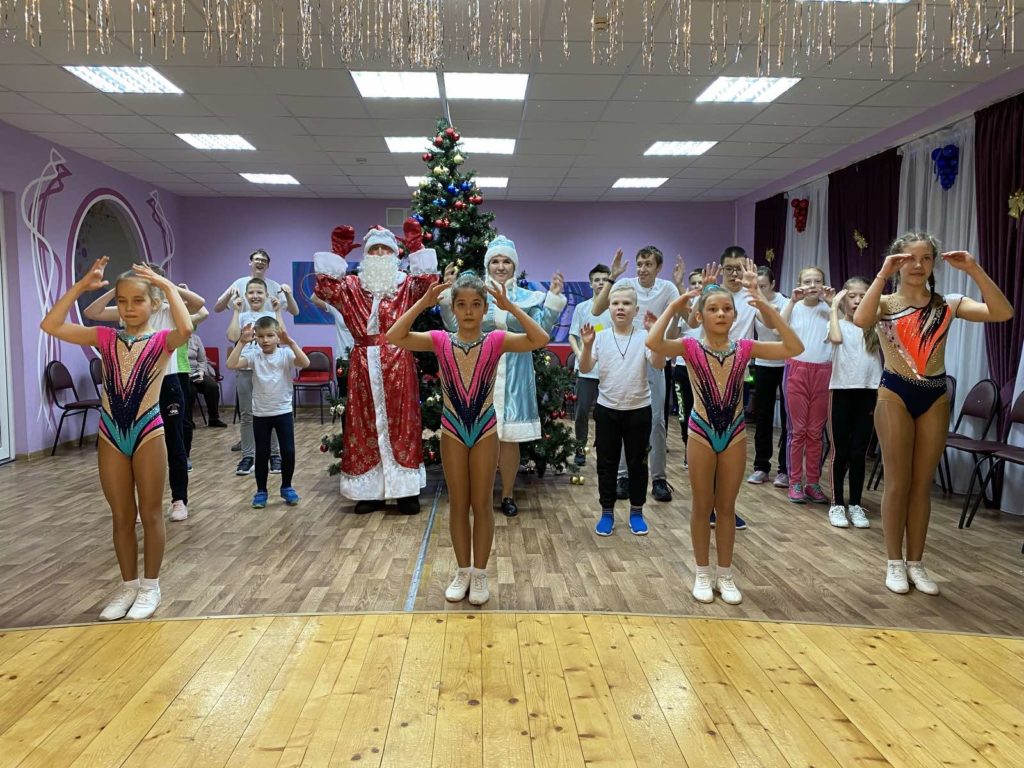 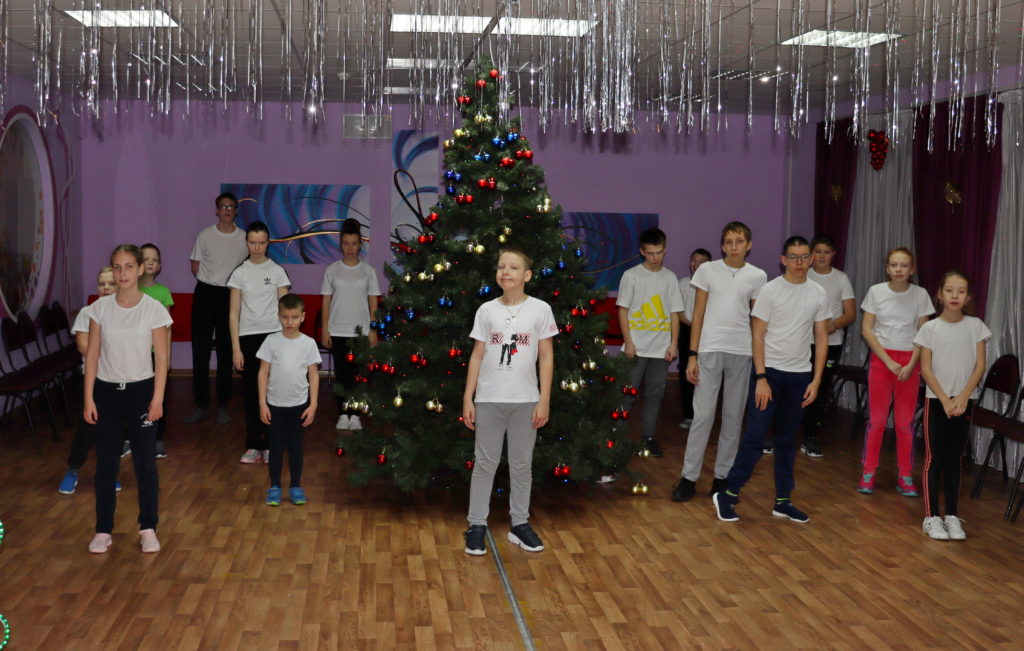 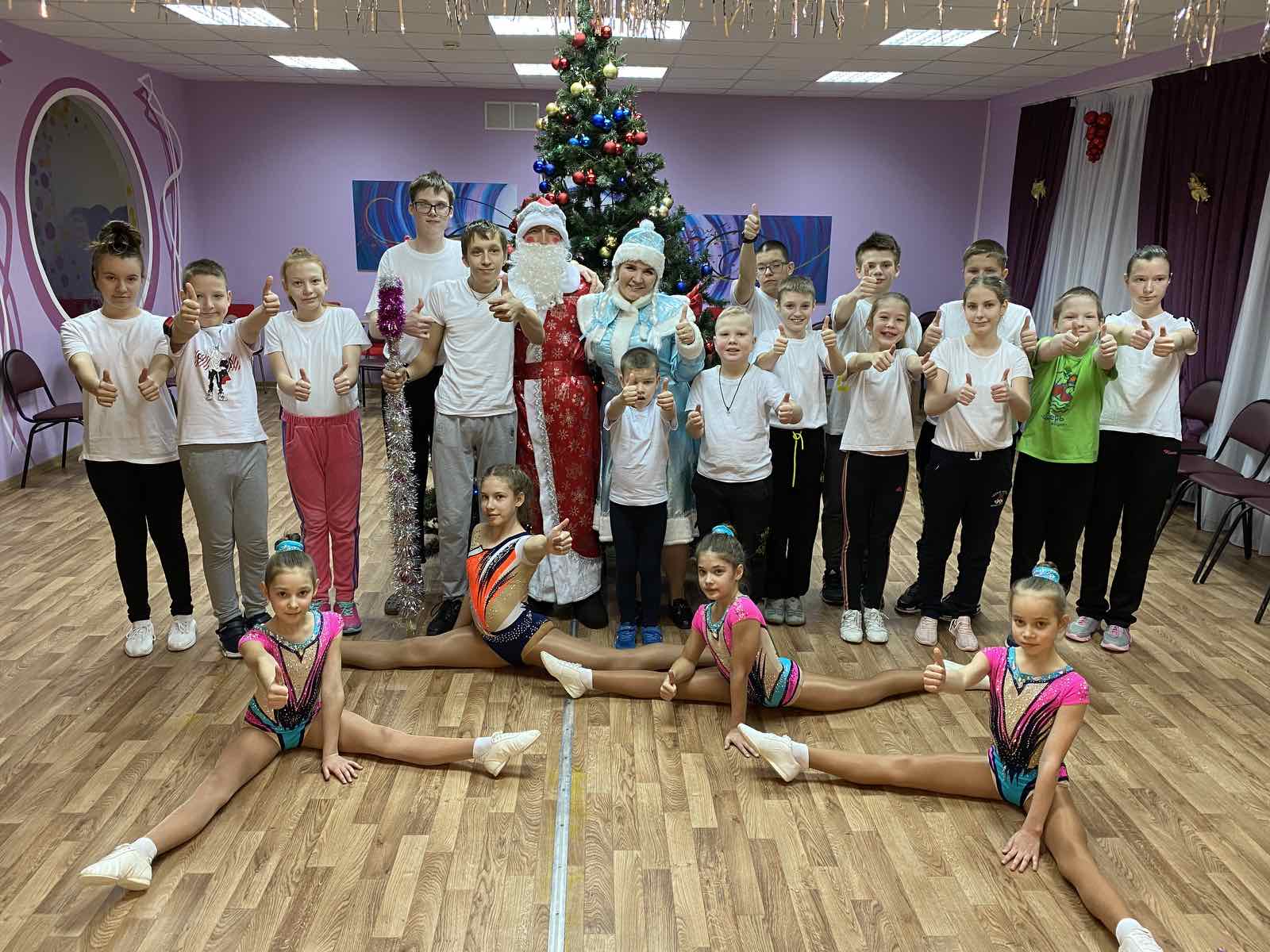 Праздник 
«Елка в кроссовках»
Мастер-классы для детей
 «Аэробика для всех»
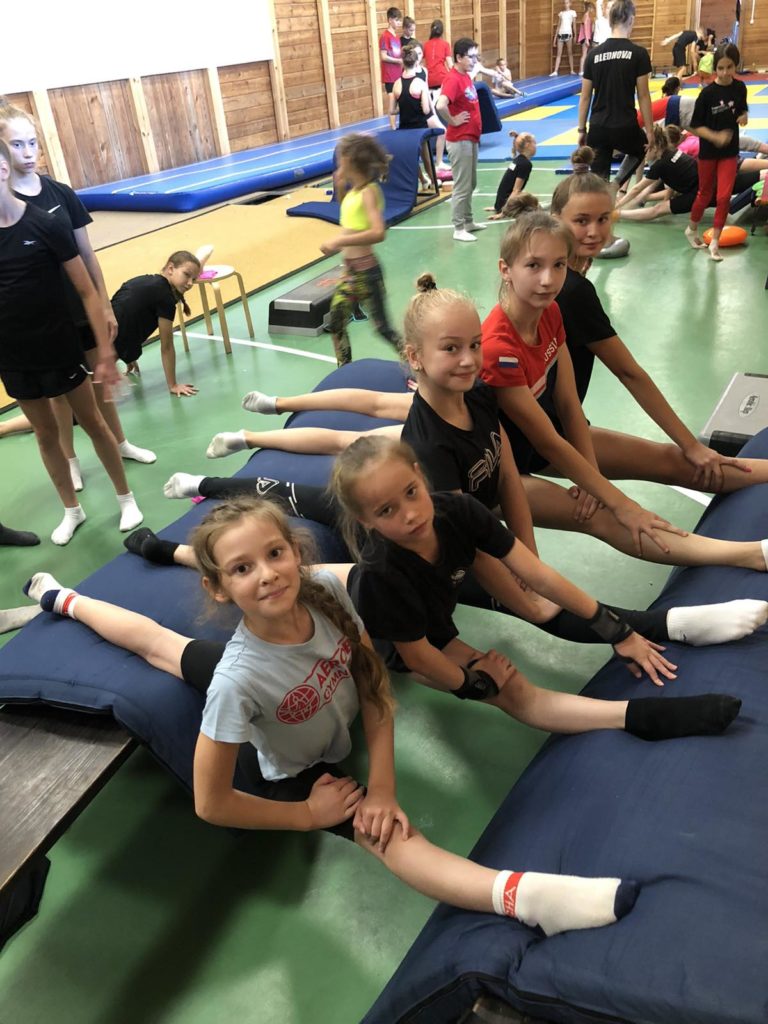 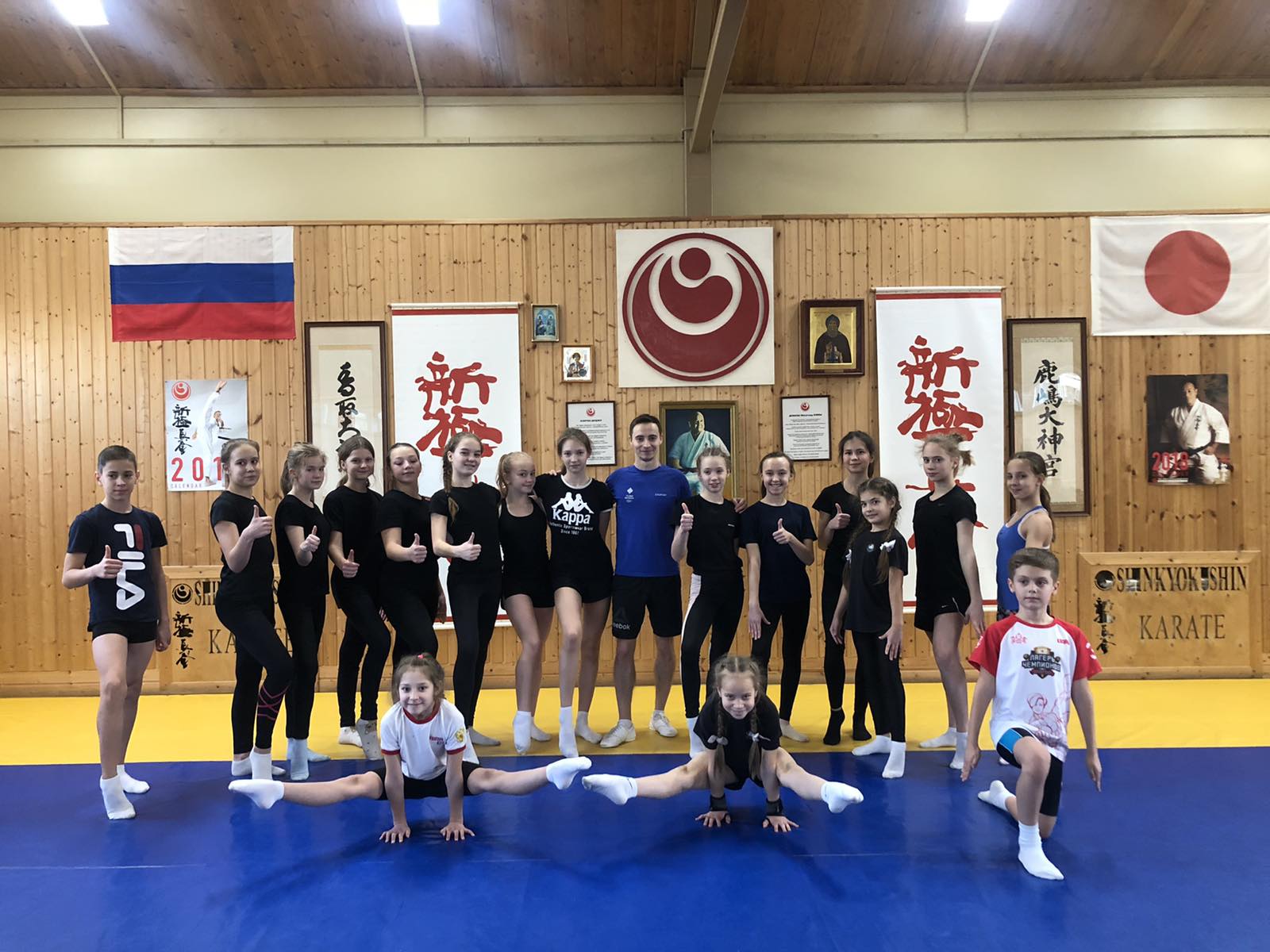 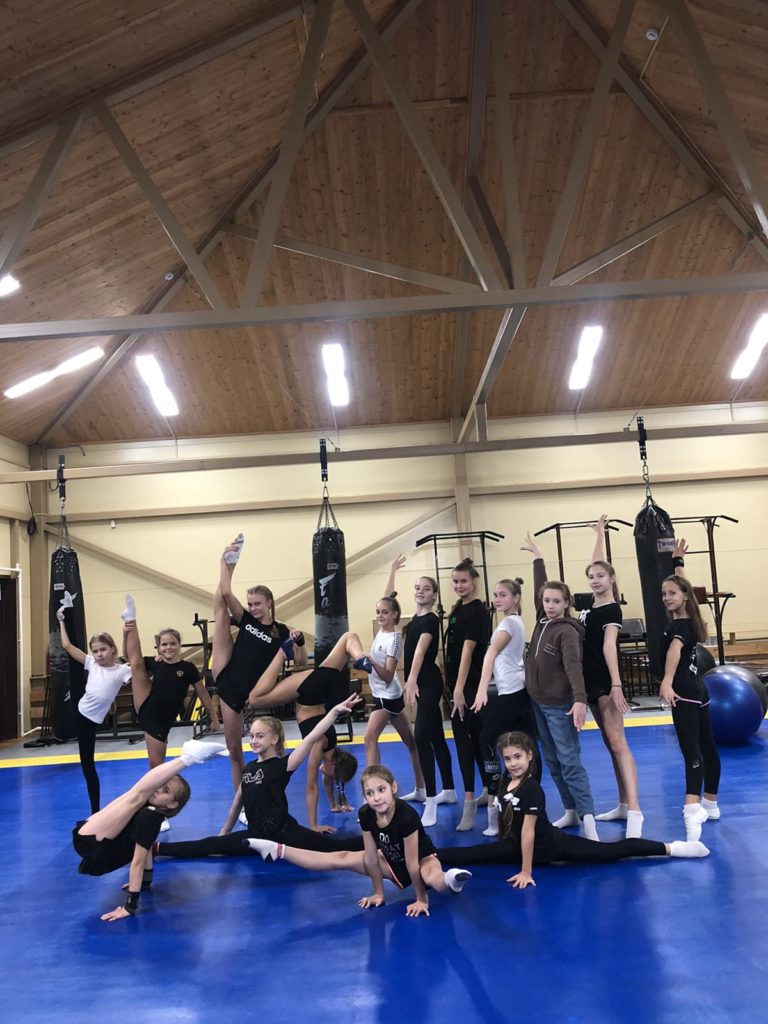 Семейный час аэробики 
«Долина веселых движений»
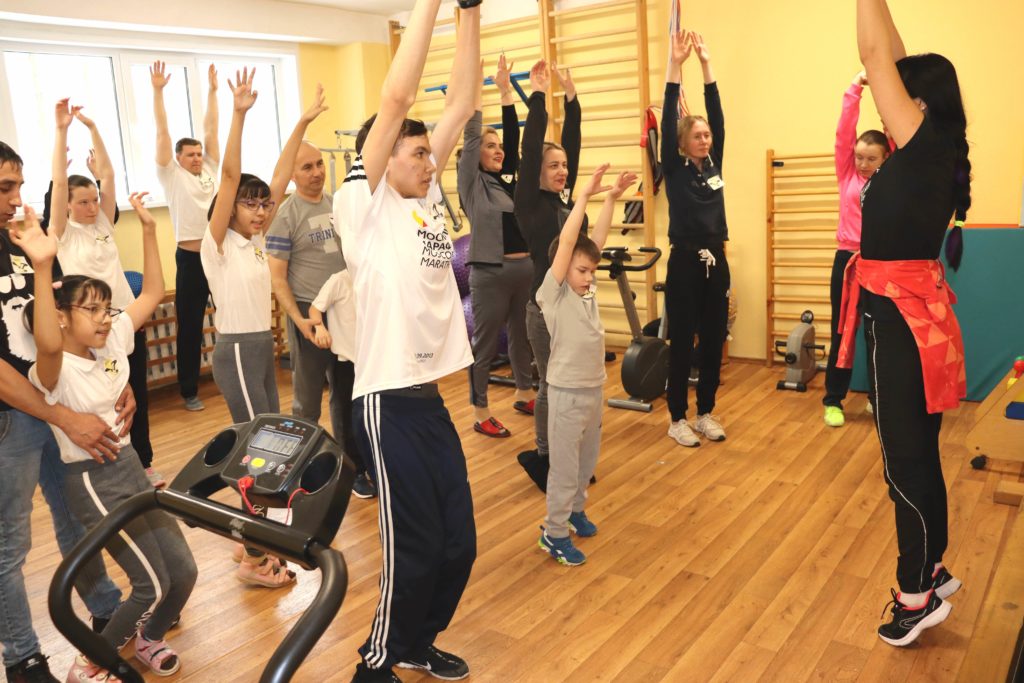 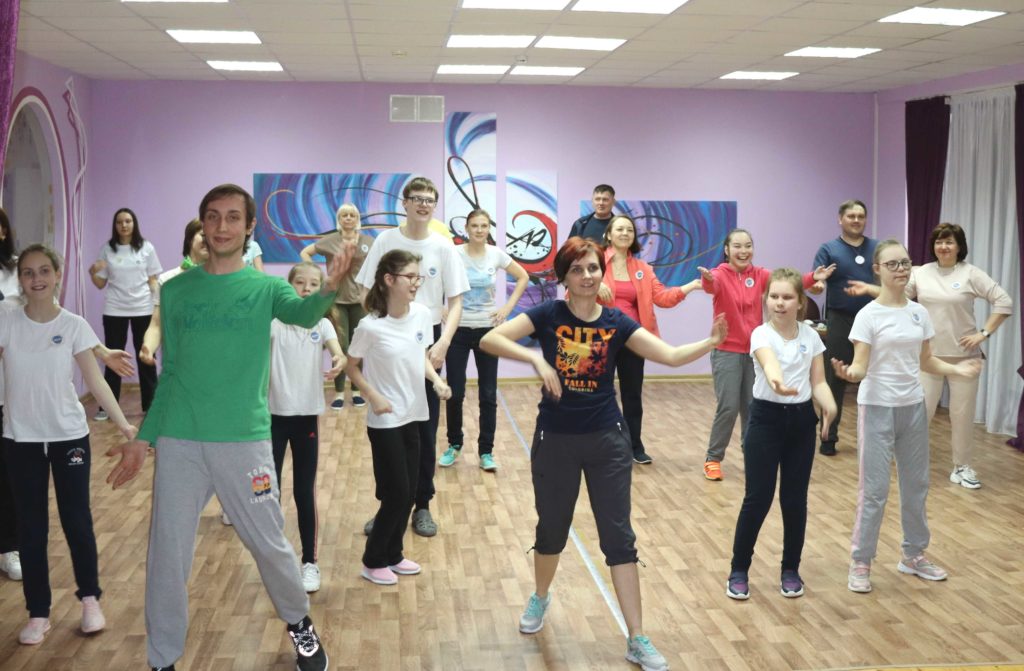 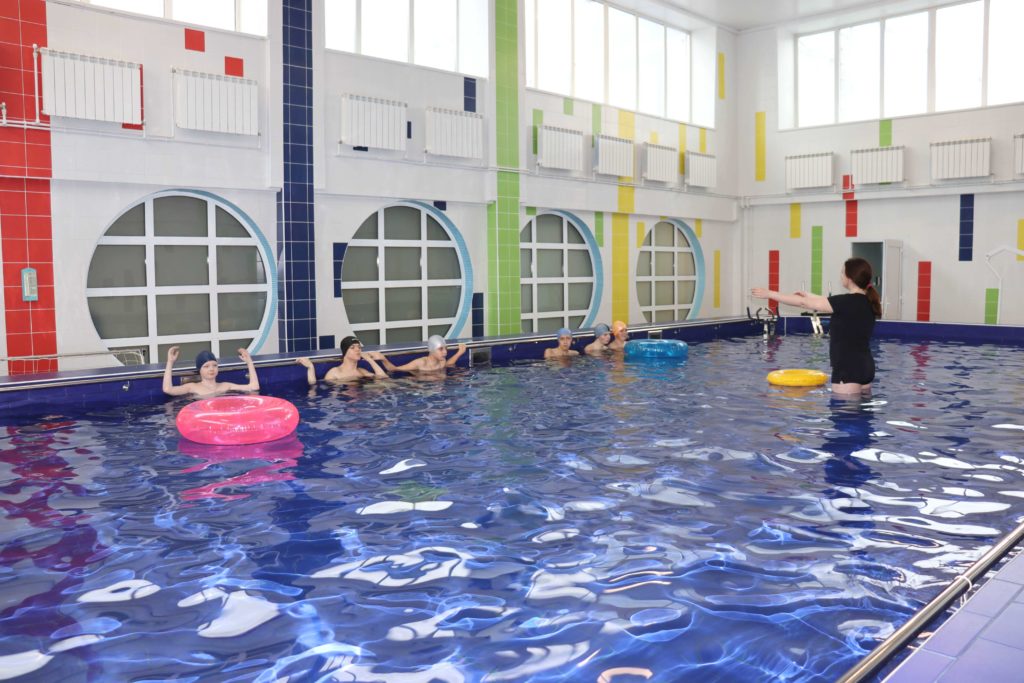 Мастер-класс для родителей «Оздоровительная аэробика»
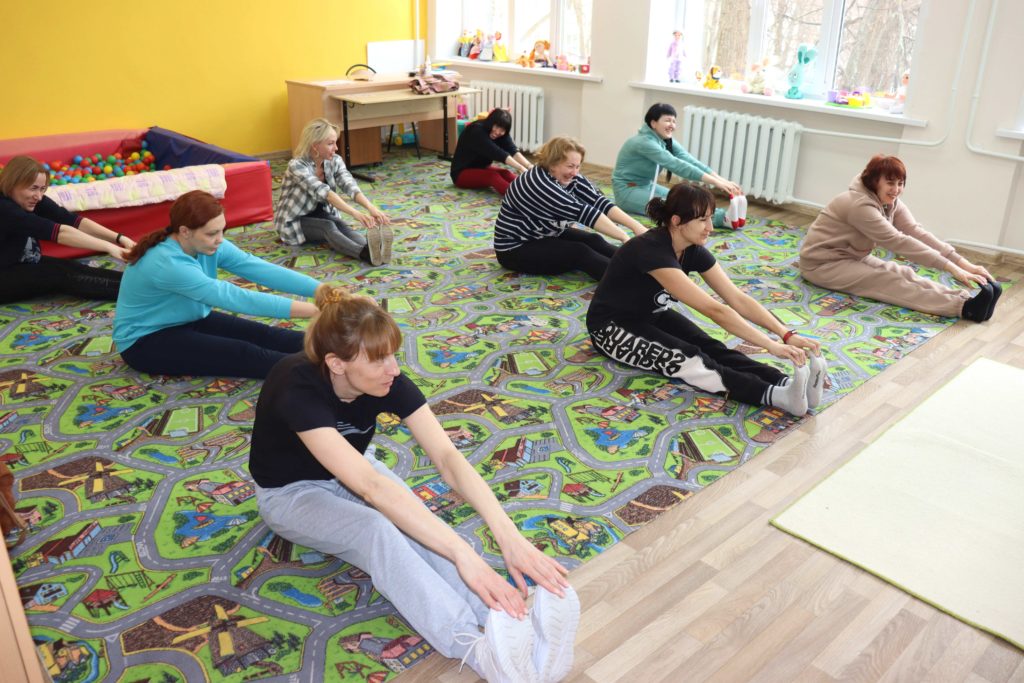 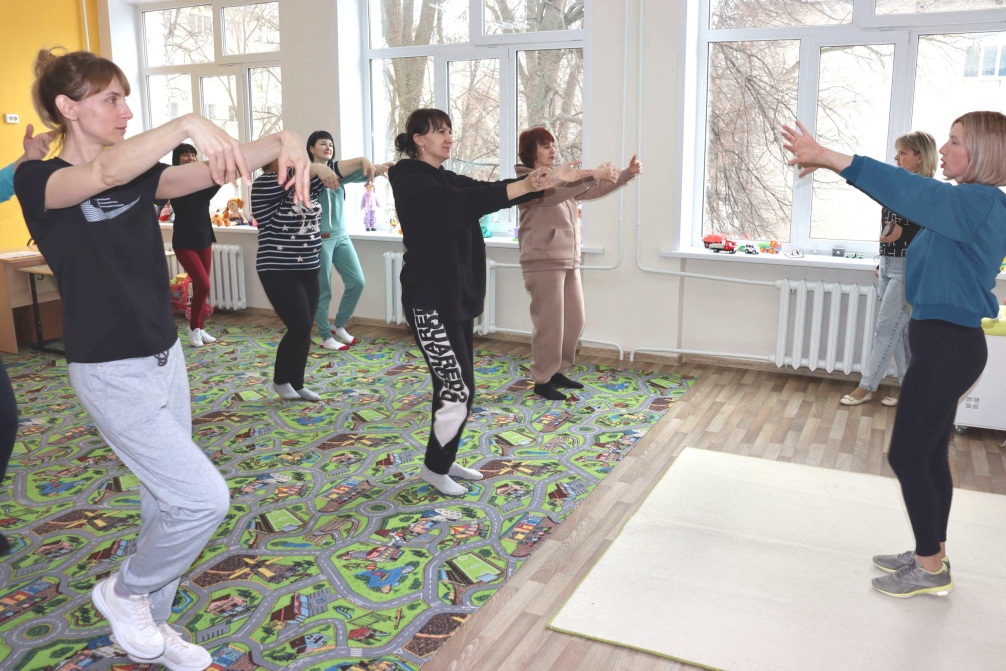 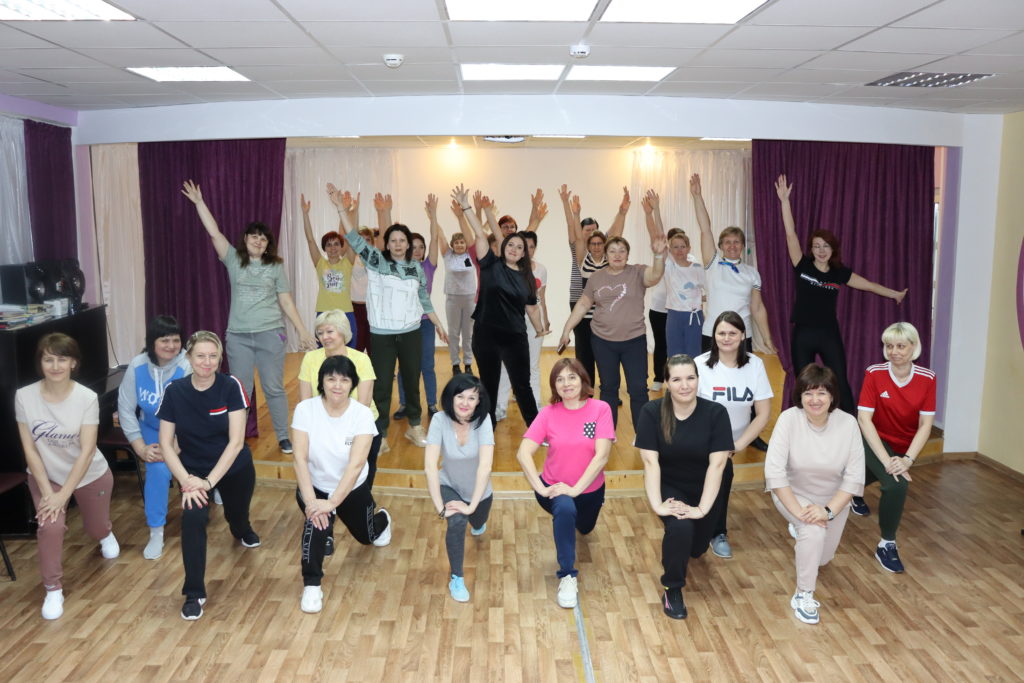 Спасибо за внимание!
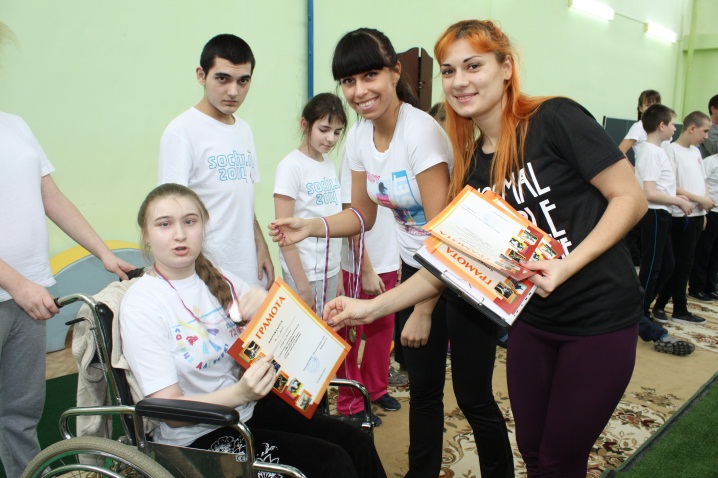 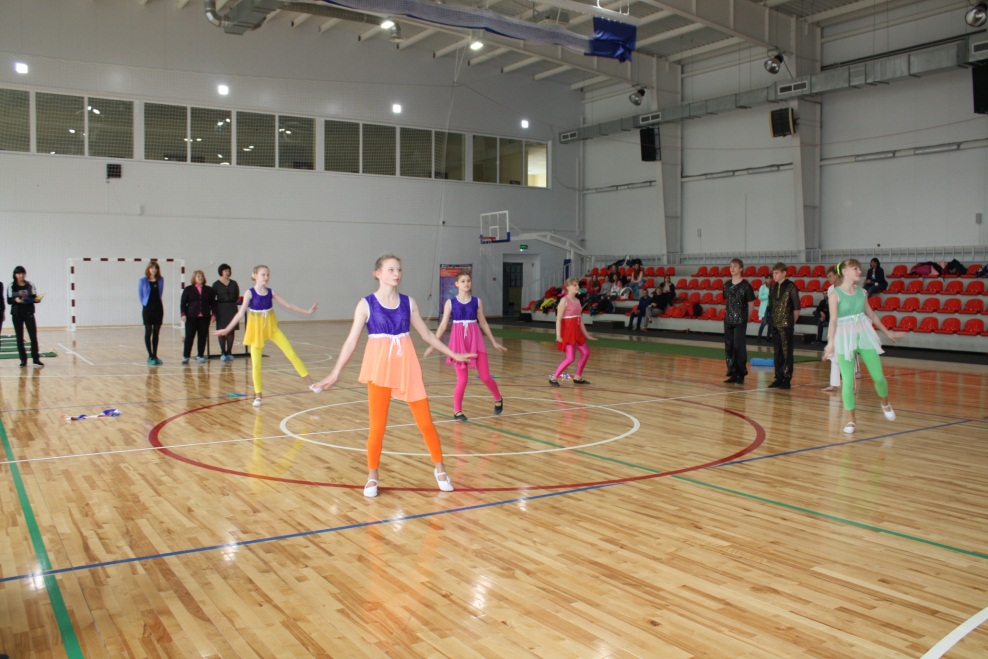 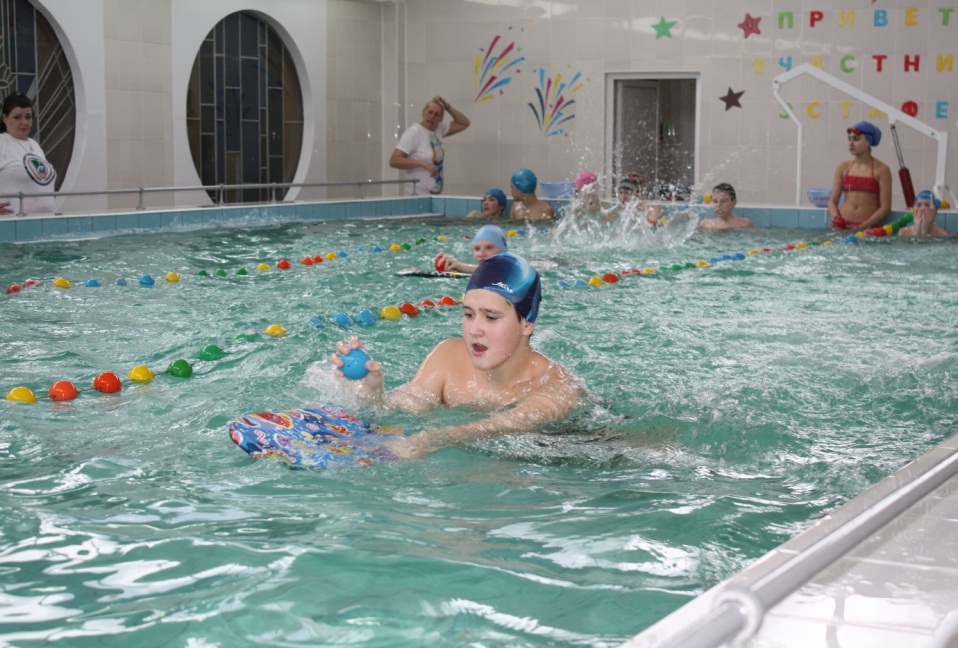